Lecture 18Wrapup
CE346 – Microprocessor System Design
Branden Ghena – Spring 2021
Some slides borrowed from:Josiah Hester (Northwestern), Prabal Dutta (UC Berkeley)
Administrivia
This is the last lecture!! 😭
No class on Monday

Friday: Quiz 4

Next week: Project Demos
See signup and details on Campuswire
2
Today’s Goals
Discuss remaining parts of the Microbit and nRF52833
Realize that we’ve covered almost everything on the system!!

Explore sensing systems research
3
Outline
What haven’t we talked about?
Microbit
nRF52833

Sensing Systems Research
4
Microbit
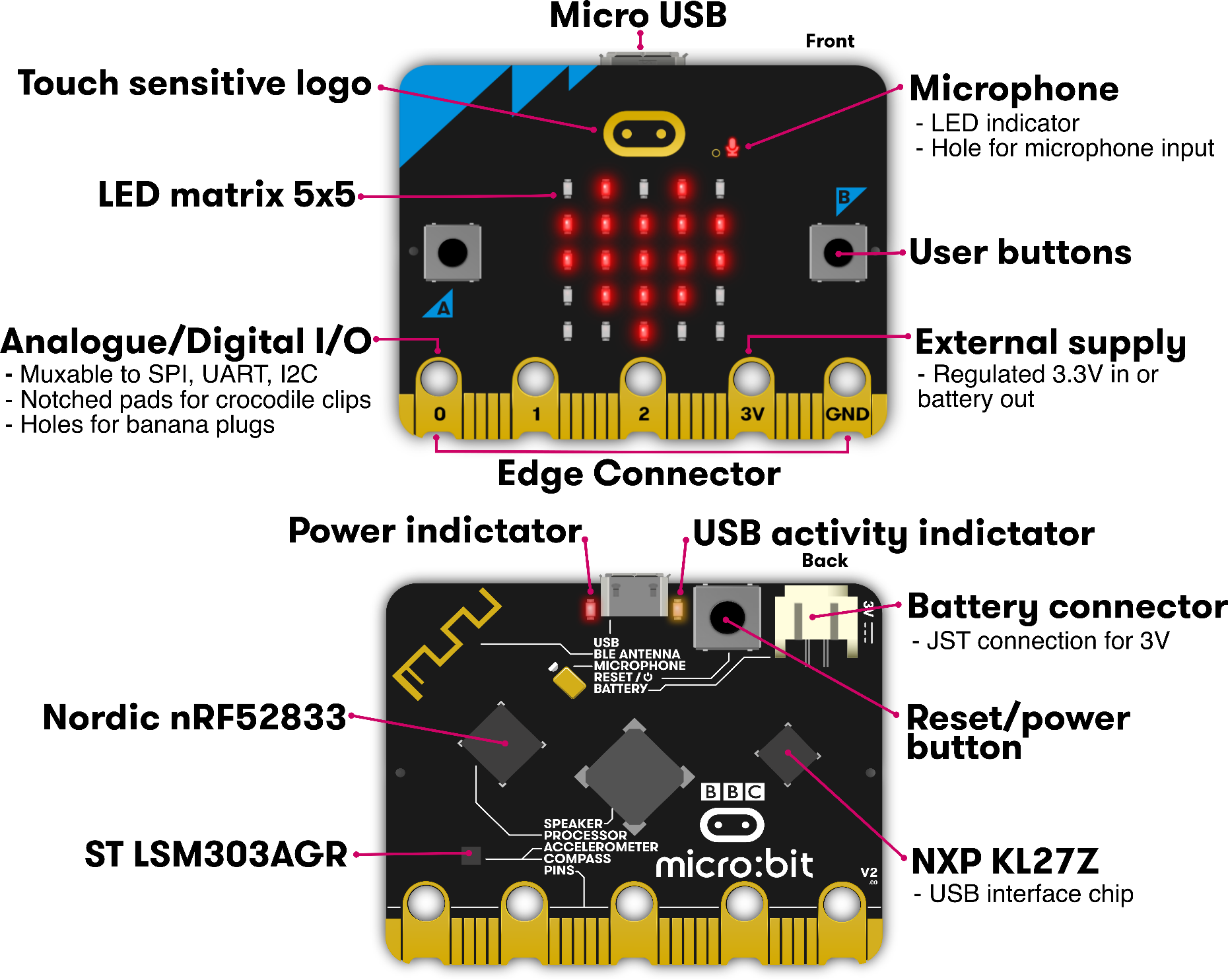 Used almost all of this!

Remaining:
Batteries
Wireless
KL27Z I2C
Touch sensitive pads
5
Internal Microbit connections
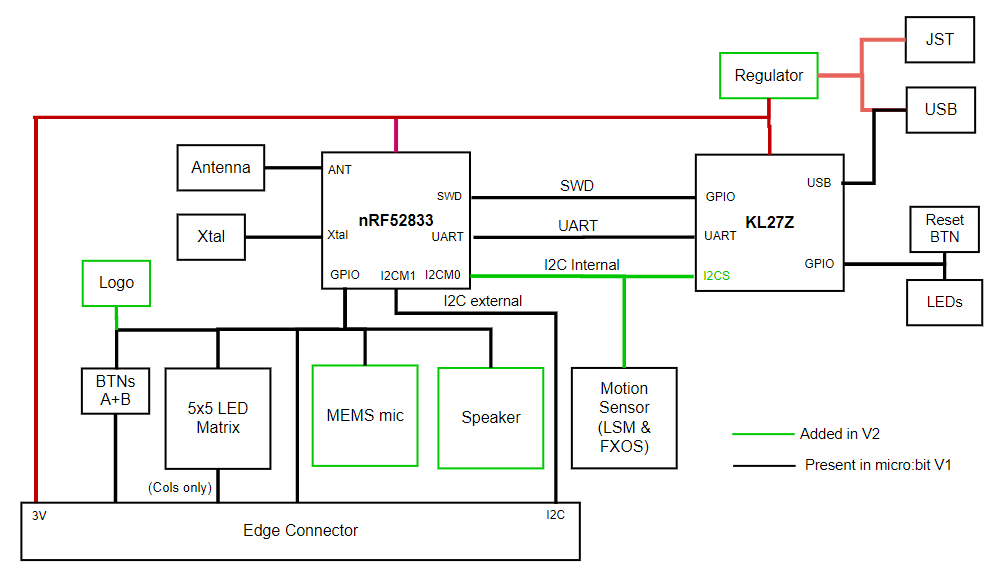 6
KL27 I2C Interface
Device information
Version of board and JTAG firmware
Power state of board
USB, Battery, both
Voltage values for battery and VIN
USB connection state
Disable the power LED!!

Flash Storage
128 kB of the KL27’s Flash is readable/writable over I2C
7
Capacitive Touch Sensor
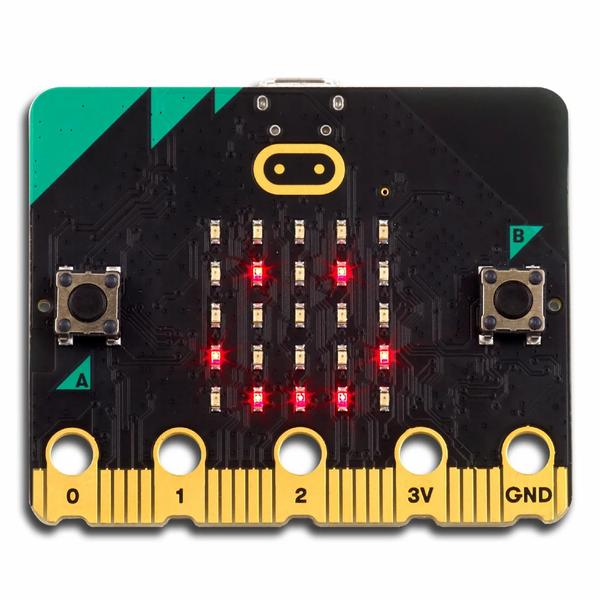 Pull-up resistors connected to metal pads
Also connected to GPIO pin

Acts as a capacitor connected to ground
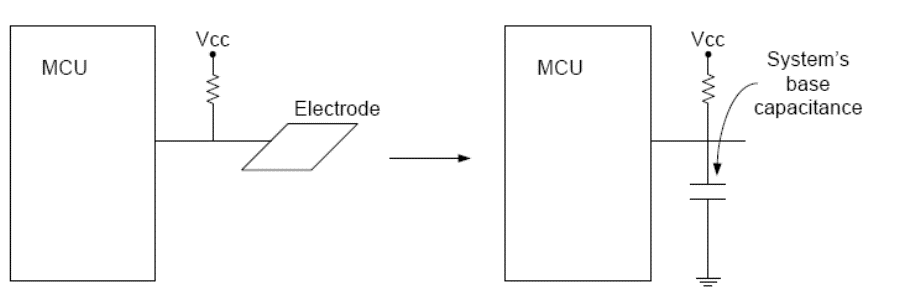 8
Capacitive touch sensing method
Drive GPIO pin low
Connects the pad to ground
Set GPIO pin as input and enable low-to-high interrupt
Pad is pulled high. This takes time based on capacitance
Use a timer to determine time until interrupt (order ~10 μs)

Repeat periodically

Sudden large increase in rise time ⇨ someone is touching!
Finger acts as a large capacitor
9
Capacitive touch works on any metal surface
Idea: Microbit door handle sensor

Connect a wire and a pull-up resistor to a metal door handle to sense when someone is touching it!
Timing will be very different from capacitive pad, but should be repeatable and distinguishable from human touch
10
Outline
What haven’t we talked about?
Microbit
nRF52833

Sensing Systems Research
11
nRF52833 Peripherals
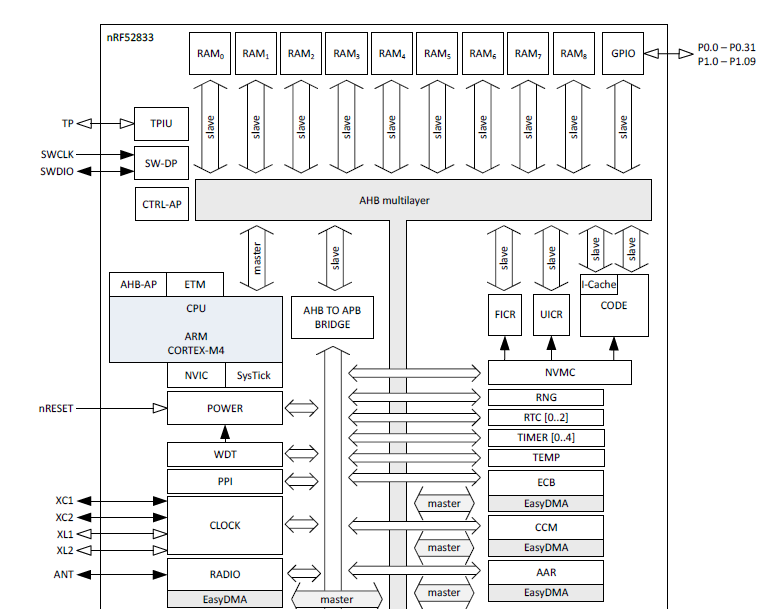 Tour of the nRF52833 peripherals

With some details on the ones we haven’t talked about
Wireless
Crypto
Audio
12
nRF52833 Peripherals
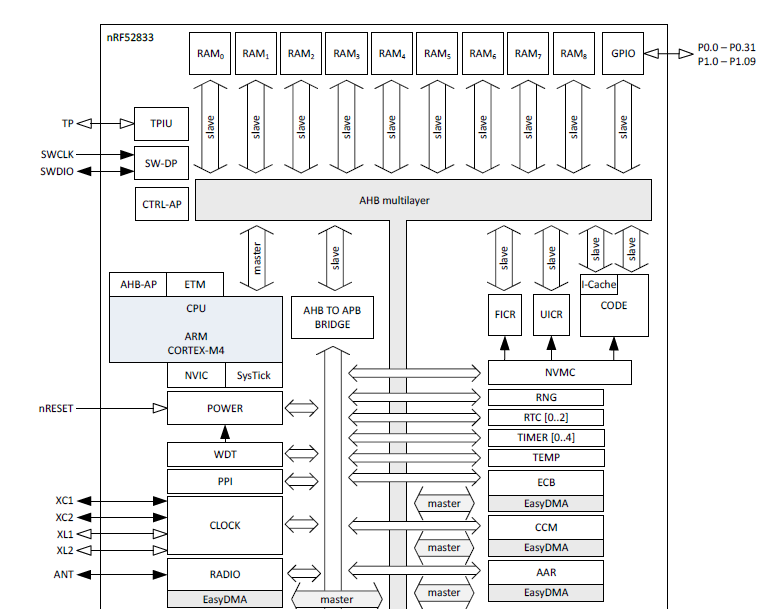 Cortex-M4F processor

32-bit ARM core

Floating point

Includes Interrupt control and SysTick (an extra timer)
13
nRF52833 Peripherals
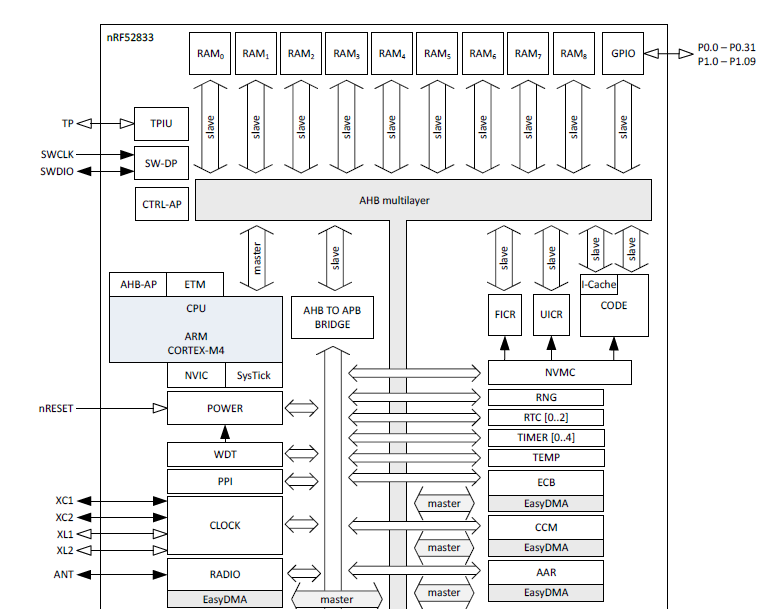 Memory buses
14
nRF52833 Peripherals
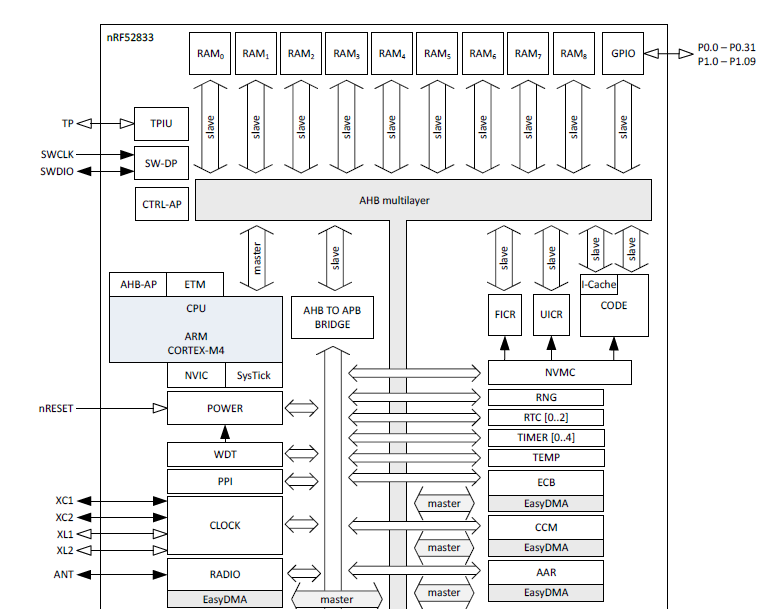 JTAG and Debugging

Allows code updates

Allows GDB to step through code
15
nRF52833 Peripherals
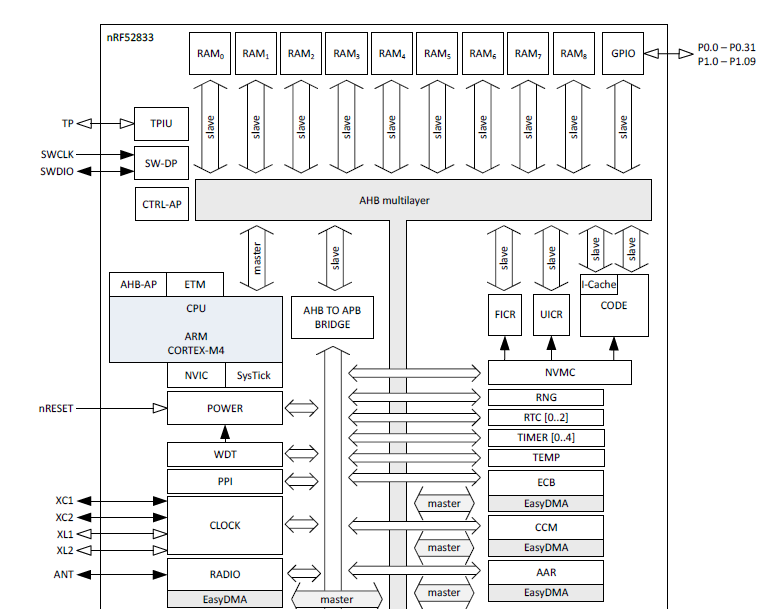 Volatile memory

SRAM, 128 kB
16
nRF52833 Peripherals
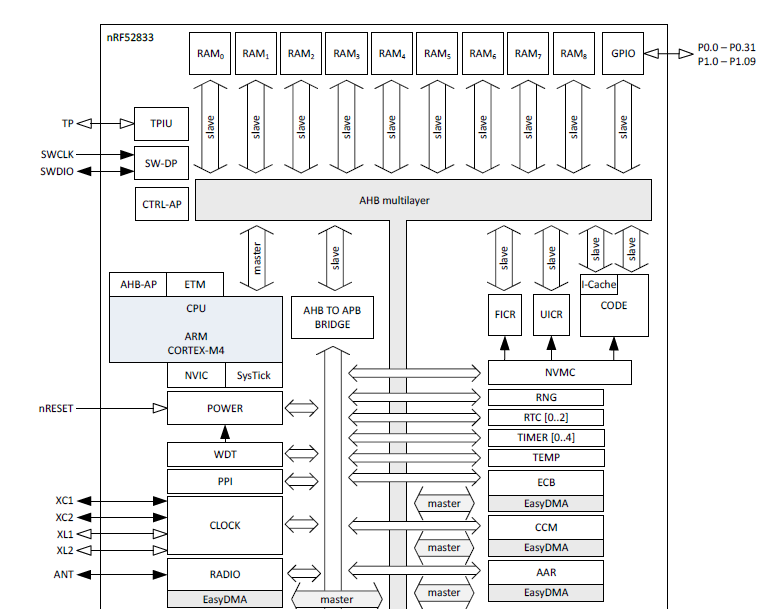 Nonvolatile memory

Flash, 512 kB

Non-Volatile Memory Controller
17
nRF52833 Peripherals
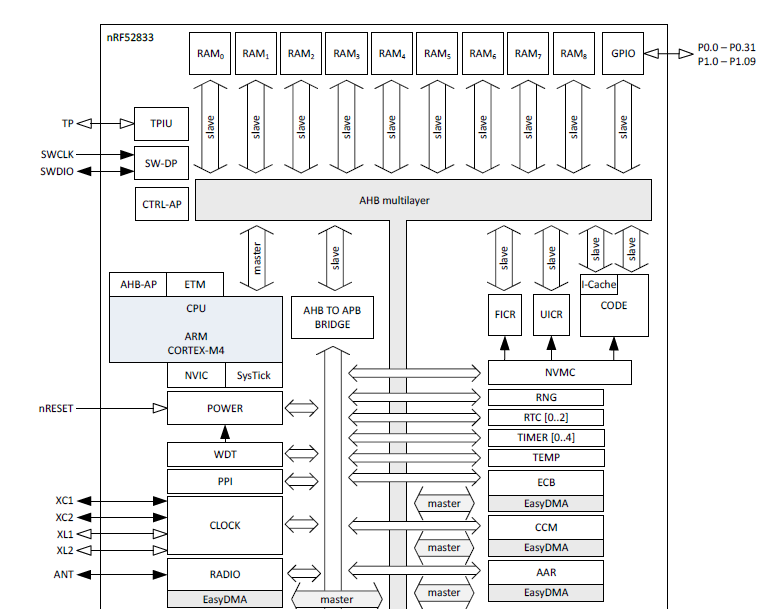 Power and Clock management
18
nRF52833 Peripherals
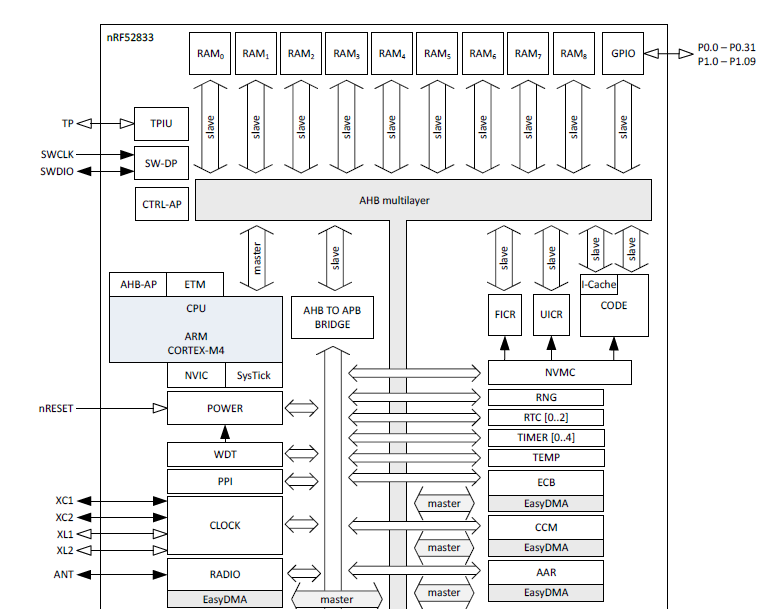 GPIO pins
19
nRF52833 Peripherals
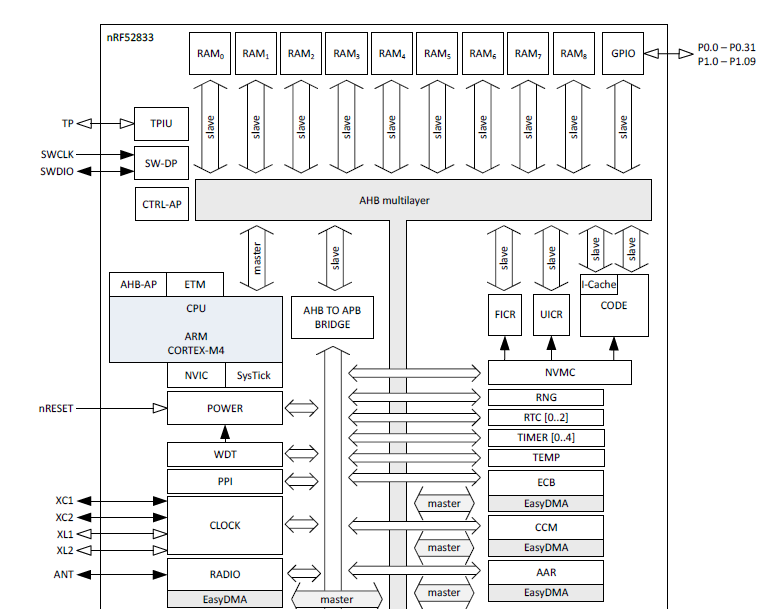 Various timers

Watchdog Timer

Real-Time Counter

Timer peripheral
20
nRF52833 Peripherals
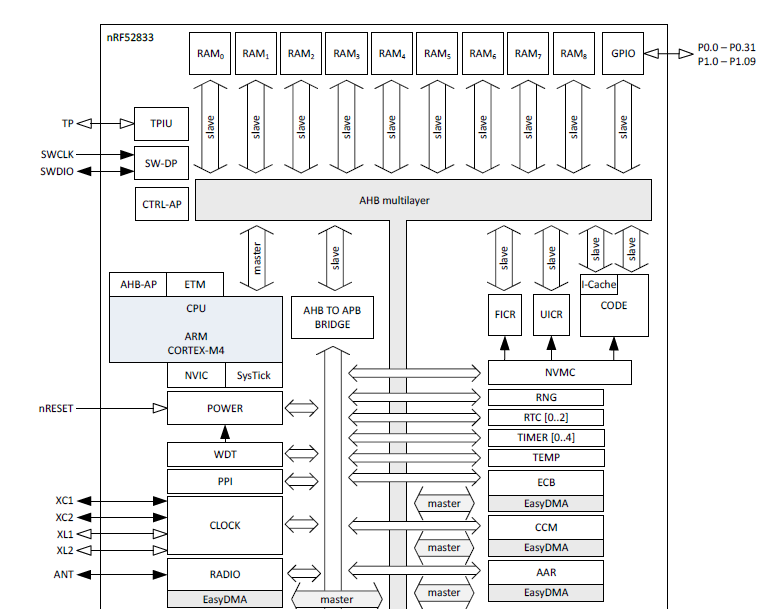 Programmable Peripheral Interconnect

Random Number Generator

Temperature sensor
21
nRF52833 Peripherals
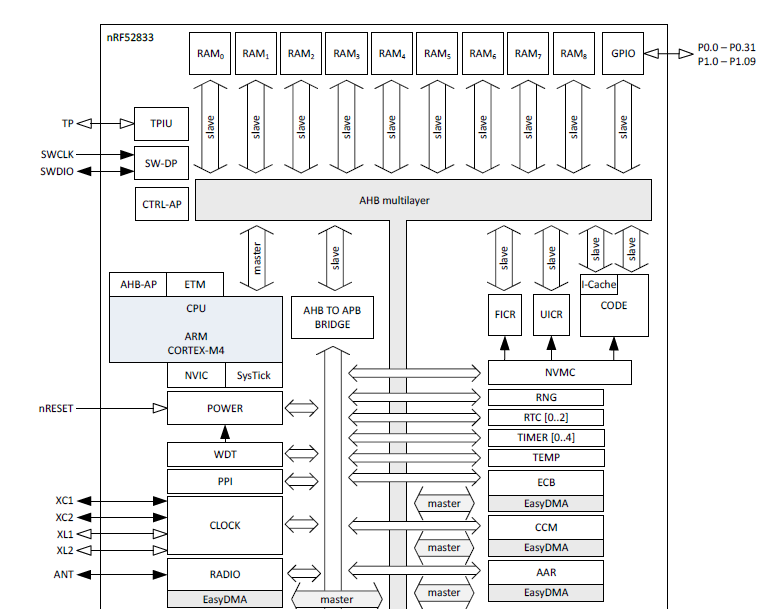 Wireless radio
Bluetooth Low Energy
802.15.4(Zigbee or Thread)

Cryptography
ECB (AES mode)
CCM (AES mode)
AAR (Accelerated Address Resolver)
For BLE random addresses
22
nRF52833 Peripherals
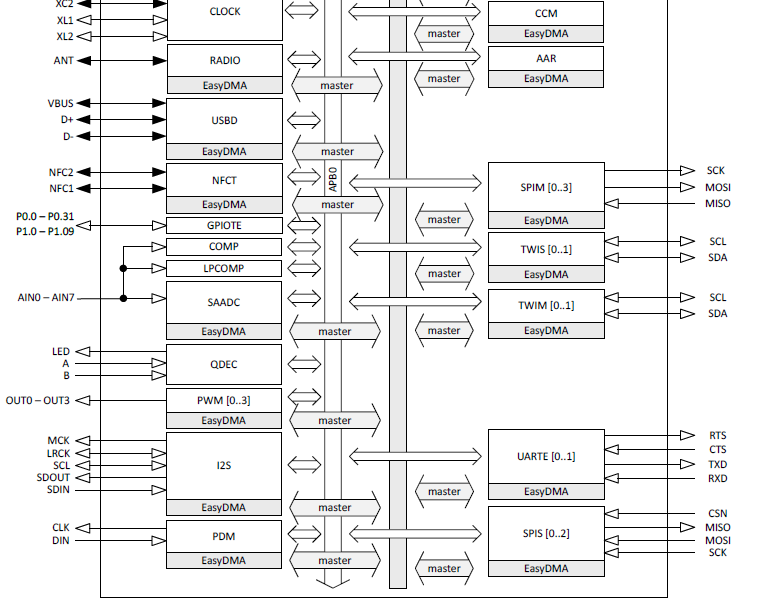 Wired communication protocols

USB Device
SPI
Controller/Peripheral
TWI (I2C)
Controller/Peripheral
UART
23
nRF52833 Peripherals
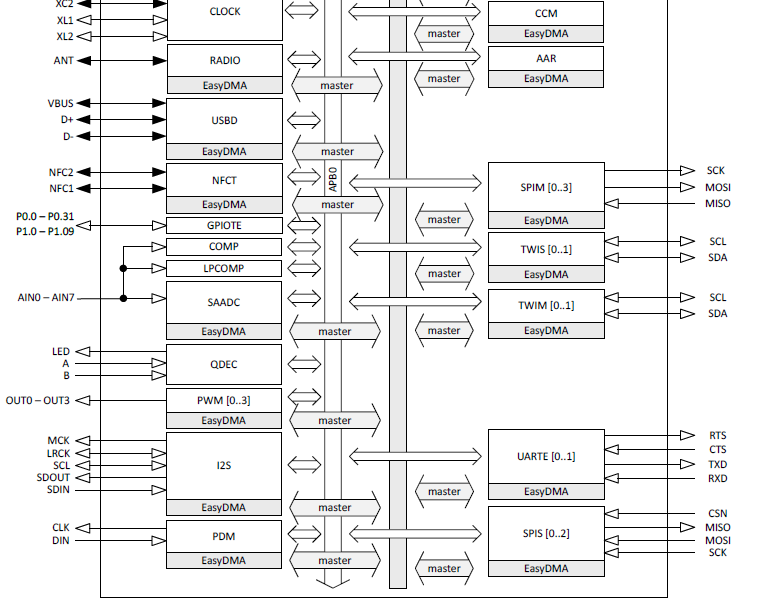 Inter-IC Sound (I2S)
Wired communication bus explicitly for audio data
Unrelated to I2C

Like a synchronous UART
Clock, data in, data out

Additional signals
MCK – synchronization
LRCK – left/right channel select
24
nRF52833 Peripherals
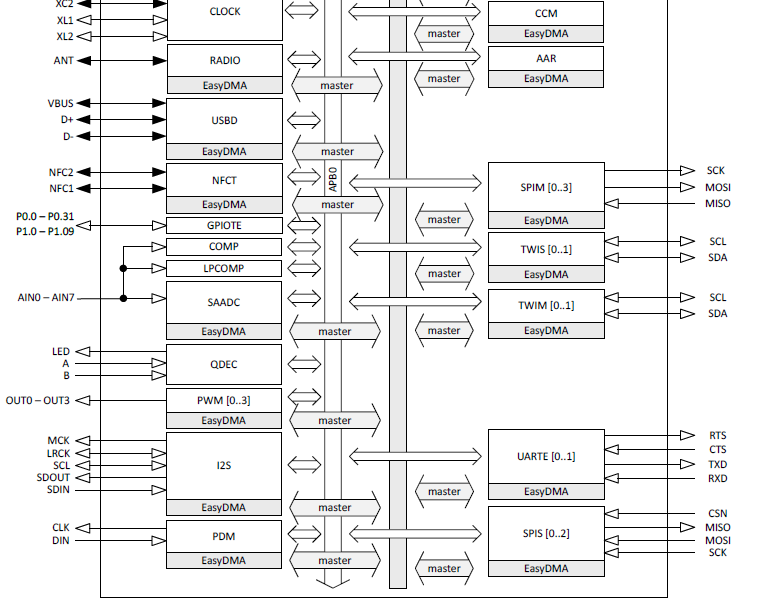 NFC
Near-Field Communication

Close-range wireless communication protocol

“Tap-to-pay” systems
25
nRF52833 Peripherals
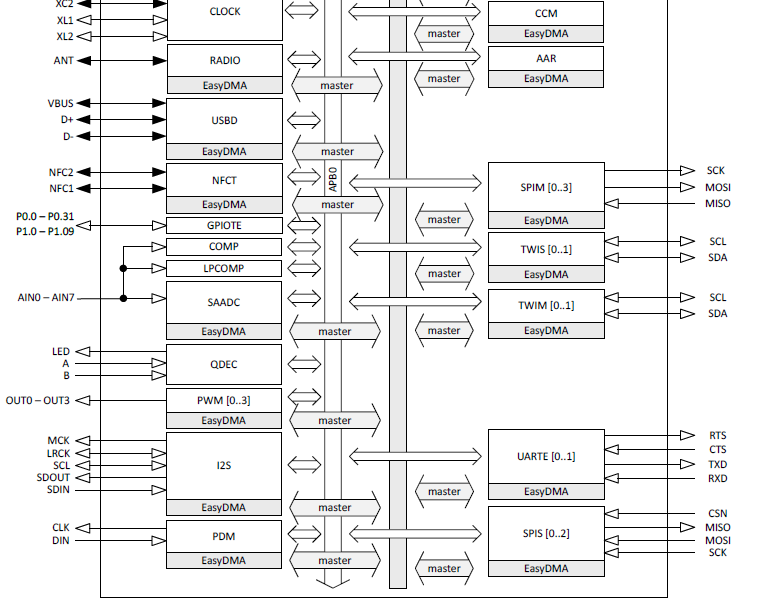 GPIOTE
GPIO interrupts
26
nRF52833 Peripherals
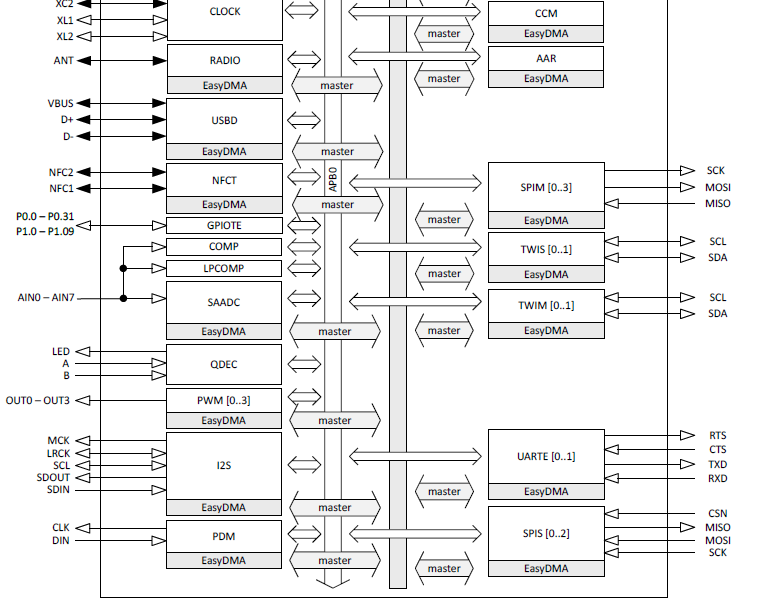 Analog inputs

Comparator
Low-Power Comparator
Successive Approximation Analog-to-Digital Converter
27
nRF52833 Peripherals
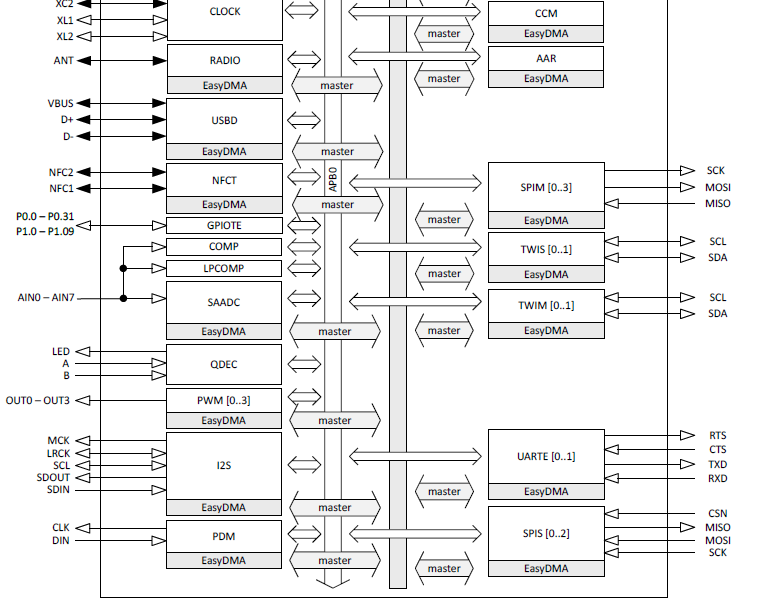 Quadrature Decoder peripheral

Detects rotation speeds and direction
Usually for motors
28
Quadrature Encoding
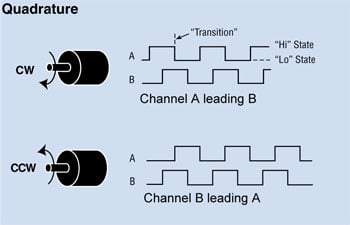 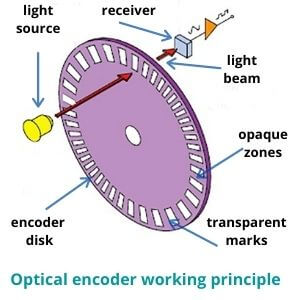 29
nRF52833 Peripherals
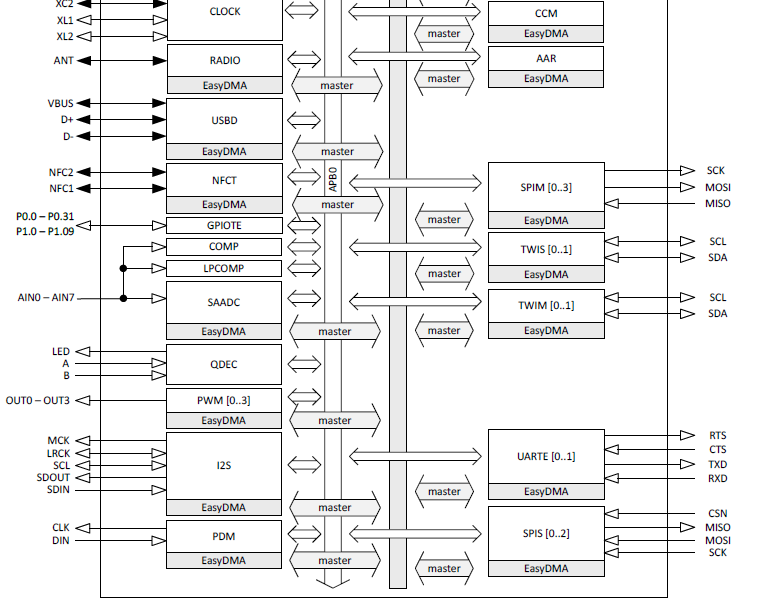 Pulse Width Modulation

Pulse Density Modulation
Similar idea to PWM
Input-only peripheral
Targets microphones
30
nRF52833 is complete
That’s just about everything!

First 550 out of 600 pages of nRF52833 datasheet
Remaining 50 are hardware details
Pinout for different packages
Recommended circuit layout
Soldering details
31
This knowledge is transferrable!
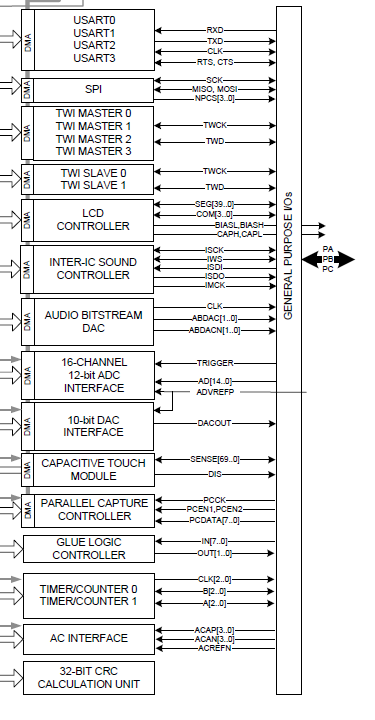 Example: SAM4L datasheet
Atmel Cortex M4F
Various peripherals
USART, SPI, TWI, I2S, DAC, ADC, Timer, …
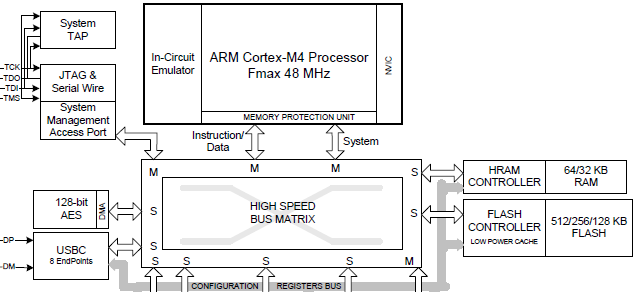 32
Outline
What haven’t we talked about?
Microbit
nRF52833

Sensing Systems Research
33
Conferences for sensing systems research
SenSys
Conference on Embedded Networked Sensor Systems
IPSN
Conference on Information Processing in Sensor Networks
MobiCom
Conference on Mobile Computing and Networking
UbiComp
Conference on Pervasive and Ubiquitous Computing

Various other systems or HCI venues
Occasionally Electrical or Civil Engineering venues too
34
Sensing systems research
Combination of engineering and exploration
Generally divides into two different focuses
Often projects will mix some of each domain

Platforms
How to improve the capabilities of sensing systems
Examples: lower power, better wireless, new sensors

Applications
How to use sensing systems to meet some desired goal
Examples: track human interactions, measure household energy use
35
Sensing systems research
Platforms
How to improve the capabilities of sensing systems
Examples: lower power, better wireless, new sensors

Applications
How to use sensing systems to meet some desired goal
Examples: track human interactions, measure household energy use
36
Permamote (Jackson, Adkins, Dutta)
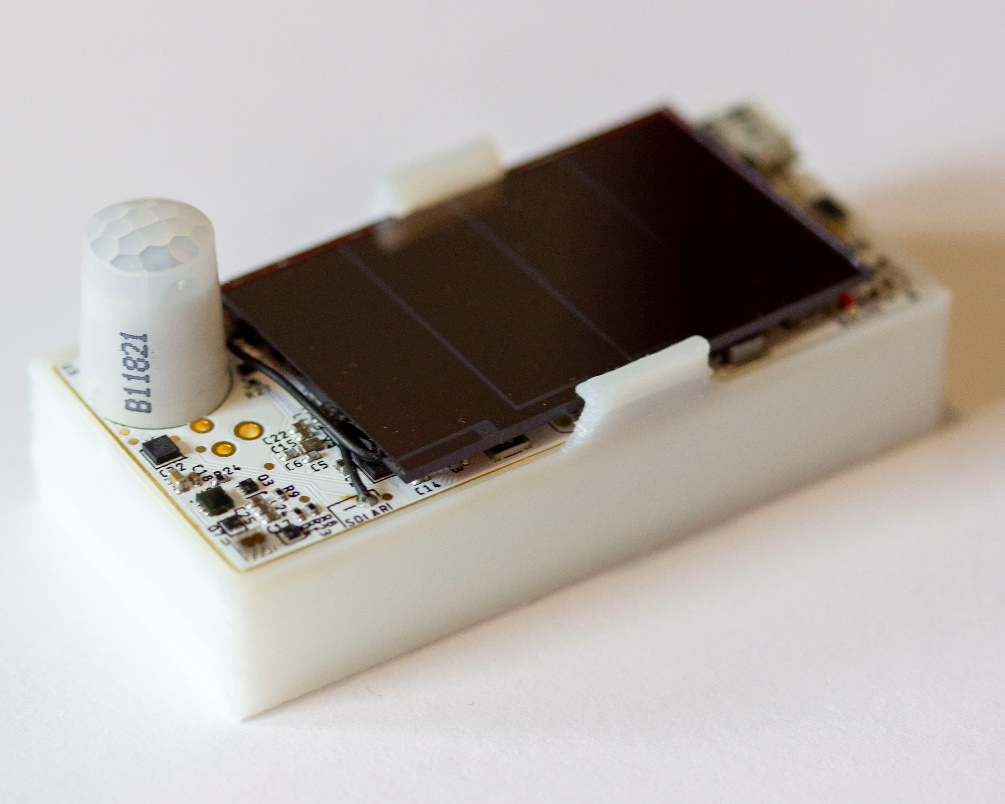 Goal: create a 10-year wireless sensor

Solutions
Modern sensors and microcontroller

Energy harvesting combinedwith rechargeable battery
Non-rechargeable battery asbackup power
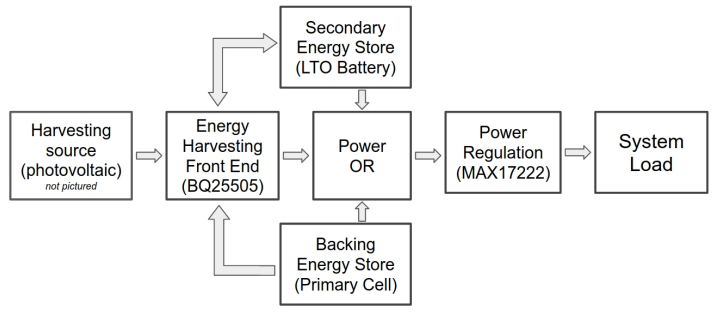 https://lab11.eecs.berkeley.edu/content/pubs/jackson19capacity.pdf
37
Bfree (Kortbeek, Bakar, Cruz, Yildririm, Pawelczak, Hester)
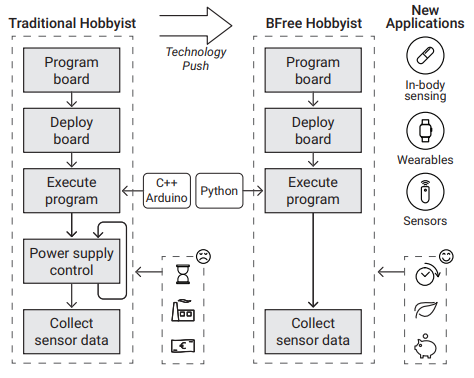 Goal: hobbyist intermittent systems

Solutions
Automatic checkpointing in pythonruntime
Hardware module for easy prototyping
User studies to demonstrate improvements
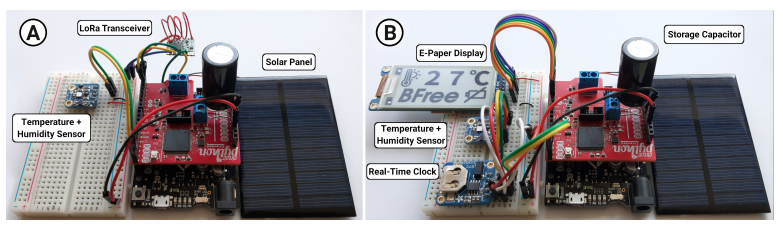 https://dl.acm.org/doi/abs/10.1145/3432191
38
Tock (Levy, Campbell, Ghena, Giffin, Pannuto, Dutta, Levis)
Goal: safe and reliable embedded OS
Demonstrate this is possible on small embedded platforms

Solutions
Dedicated OS kernel with separate applications

Protect applications with hardware features
Memory Protection Unit

Protect kernel with language features
Rust programming language
https://lab11.eecs.berkeley.edu/content/pubs/levy17multiprogramming.pdf
39
Tock software organization
[Service] BLE Environmental Sensing Profile
while(1)
😈
App written in Rust
C App Ported to Tock
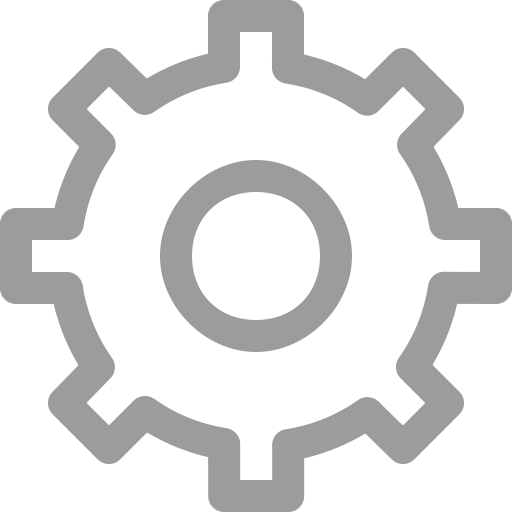 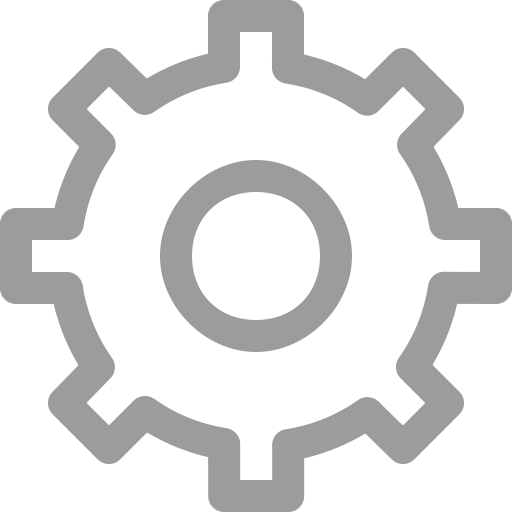 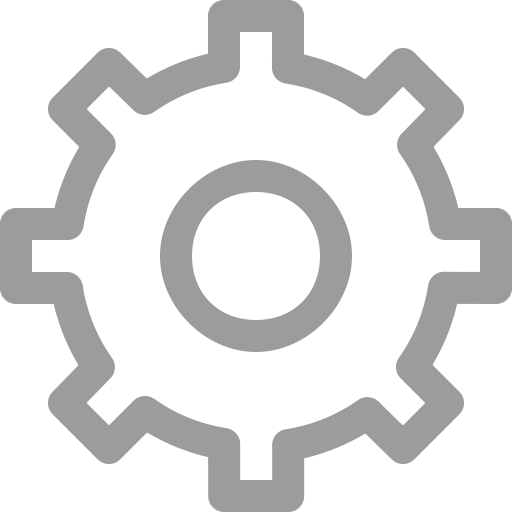 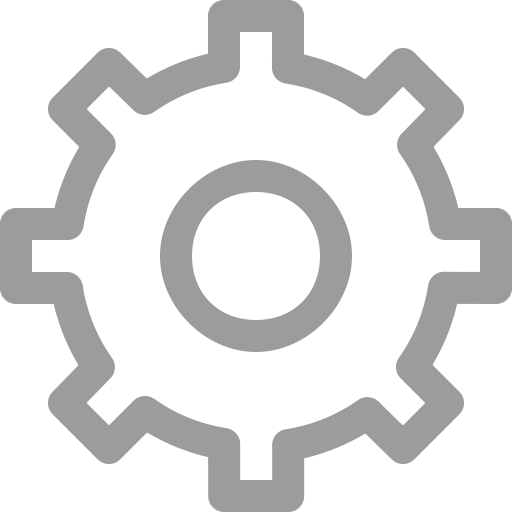 Untrusted
(isolated by the MPU and preemptively scheduled)
Thread
Virt. Timer
Temp. Sensor
6LoWPAN
SD Card
Console
BLE
SI7021
libtock
libnrf
libtock-rs
libtock
Syscall Interface
Kernel(Rust)
System Calls
Untrusted
(unsafeforbidden)
Capsules
Trusted
(unsafeallowed for MMIO,PIC, etc.)
Core Kernel
Scheduler, Process management, etc.
Standardized Hardware Interface Layer (HIL)
Microcontroller-specific Peripheral Drivers
GPIO
RNG
Timer
ADC
SPI
USB
I2C
UART
AES
DAC
Hardware
CPU
Timer
ADC
GPIO
SPI
RNG
AES
DAC
USB
UART
I2C
40
Sensing systems research
Platforms
How to improve the capabilities of sensing systems
Examples: lower power, better wireless, new sensors

Applications
How to use sensing systems to meet some desired goal
Examples: track human interactions, measure household energy use
41
Opo (Huang, Kuo, Pannuto, Dutta)
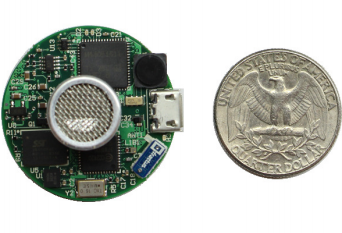 Goal: sense distance of human interactions
Real-time, high accuracy, deployable

Solutions
Ultrasonic allows for low-power detection of nearby devices
Also provides directionality

Measure difference in arrival time of RF and Ultrasonic to determine distance
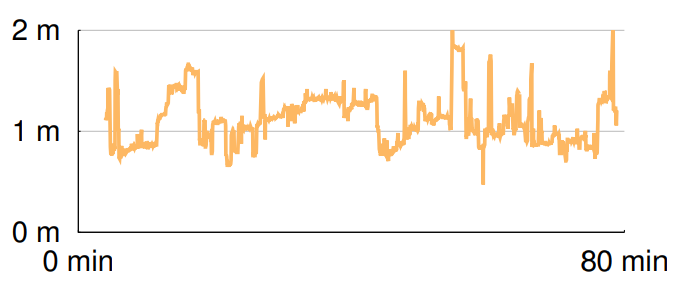 https://lab11.eecs.berkeley.edu/content/pubs/huang14opo.pdf
42
Powerwatch (Klugman, Adkins, et al.)
Goal: measure electric grid reliability in developing regions
“Access alone is insufficient. Reliability matters too.”

Solutions:
Wall-powered sensor with battery-backup to detect outages and report over cellular

Infrastructure to collect measurements andcross-correlate
Create a team to manage the deployment
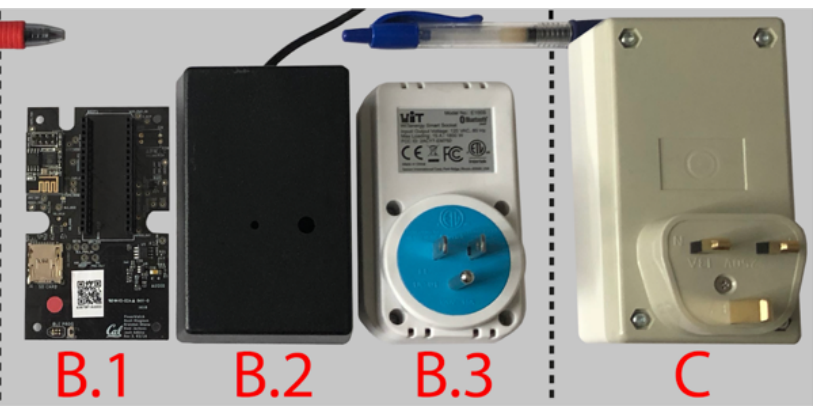 https://lab11.eecs.berkeley.edu/content/pubs/klugman19scale.pdf
43
Outline
What haven’t we talked about?
Microbit
nRF52833

Sensing Systems Research
44
Bonus: Signpost
(Adkins, Ghena, Jackson, Pannuto, Rohrer, Campbell, Dutta)
https://lab11.eecs.berkeley.edu/content/pubs/adkins18signpost.pdf
45
What things might we want to sense at the scale of a city?
46
[2]
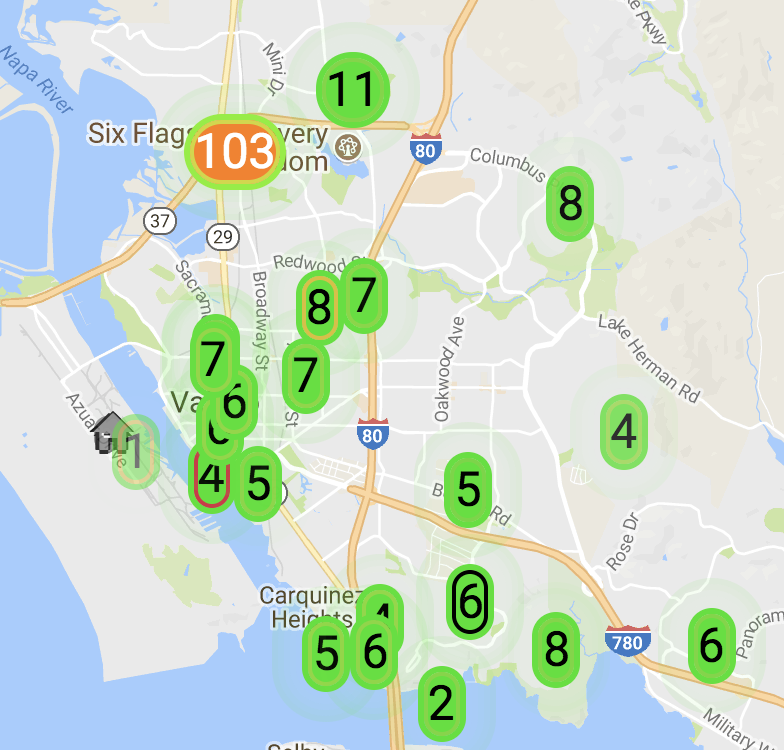 Air quality monitoring
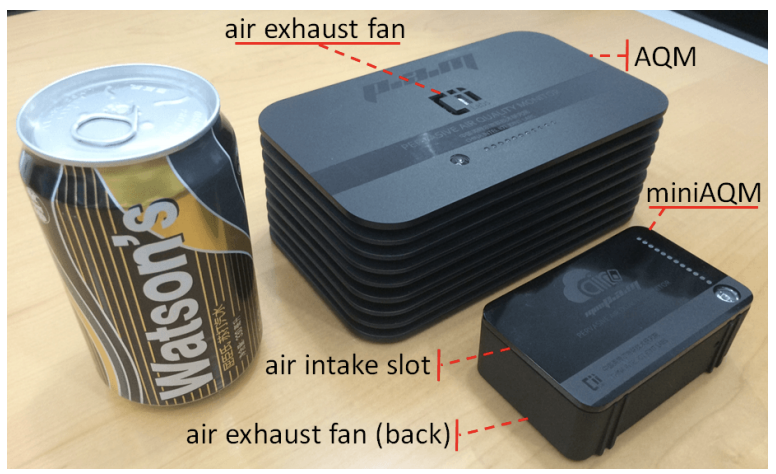 [2]
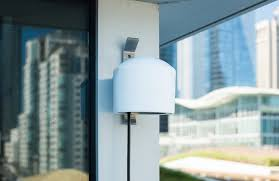 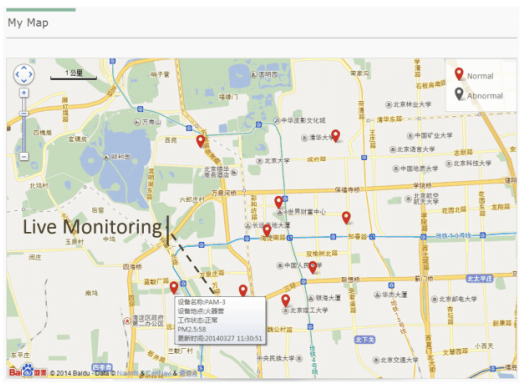 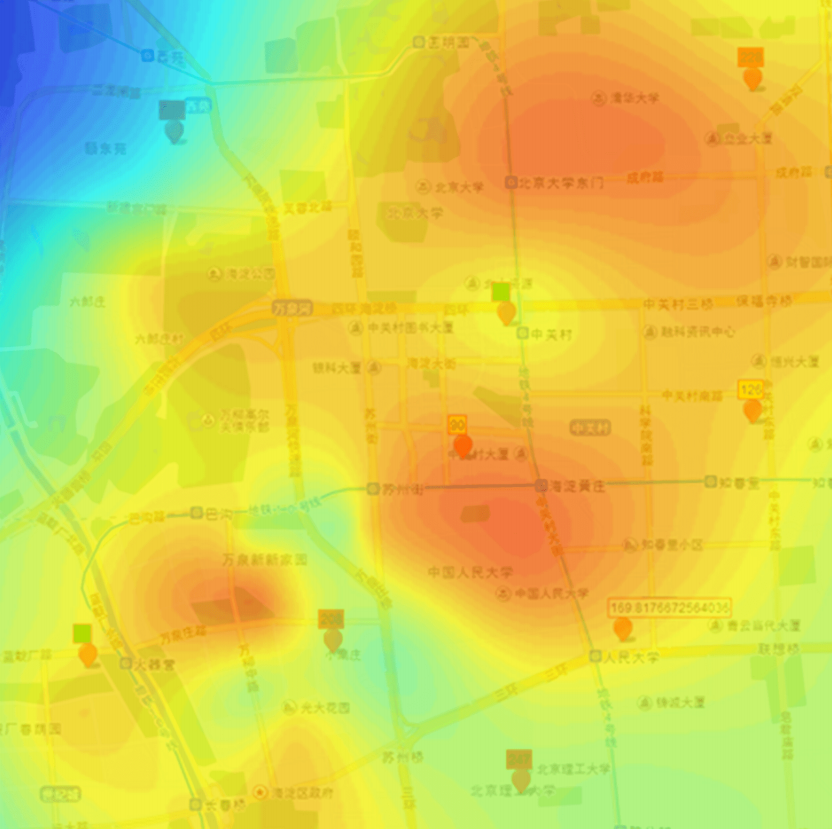 [1]
[1]
47
[1] Cheng et al. AirCloud: a cloud-based air-quality monitoring system for everyone. 2014. 	[2] Purple Air. 2018.
Audio detection, classification, and localization
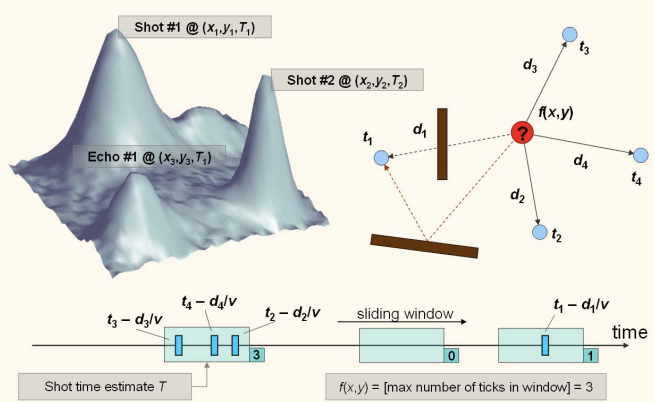 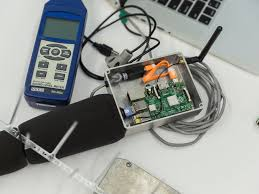 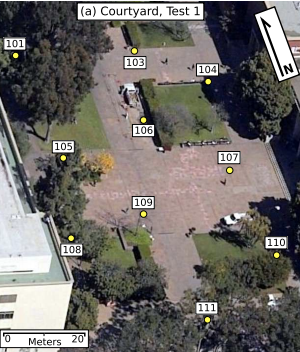 [3]
[2]
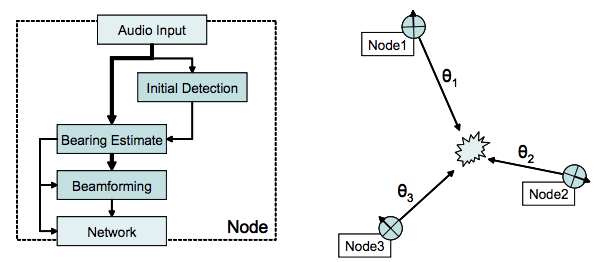 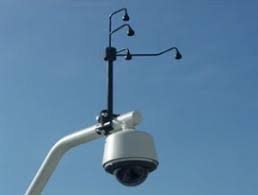 [1]
[1]
48
[1] Girod et al. The Design and Implementation of a Self-Calibrating Distributed Acoustic Sensing Platform. 2006. 	[2] Lédeczi et al. Multiple Simultaneous Acoustic Source Localization in Urban Terrain. 2005.   [3] Sounds of New York City. 2016.
Traffic queue sensing and congestion control
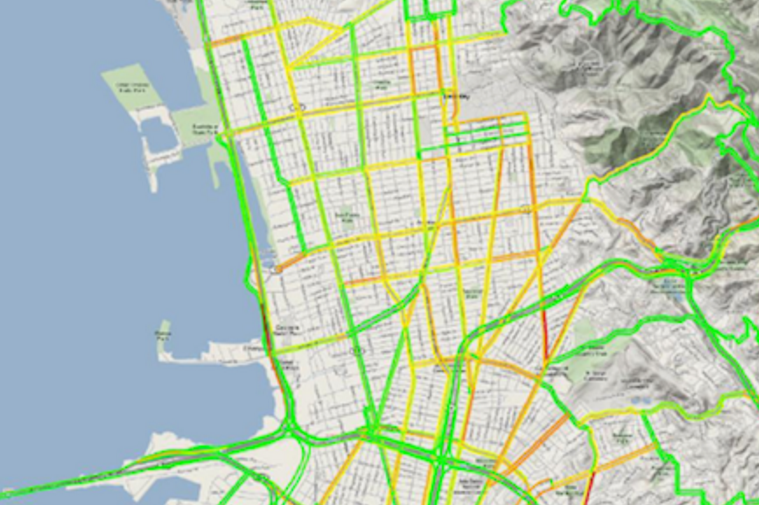 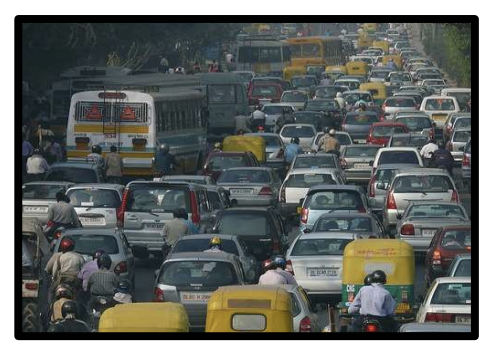 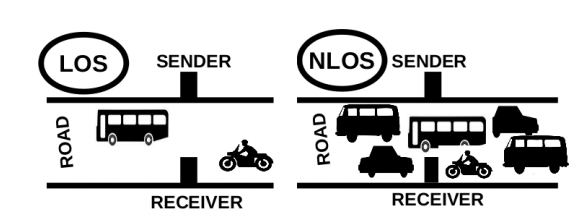 [1]
[1]
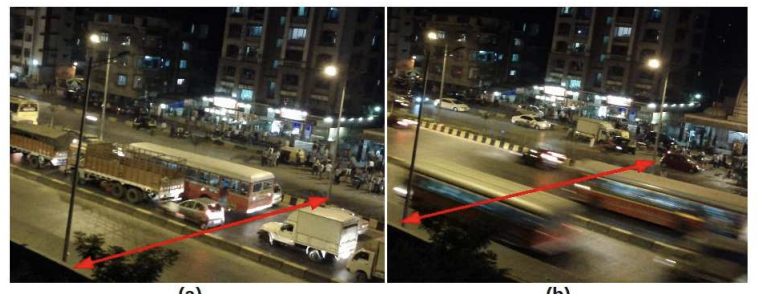 [1]
49
[1] Sen et al. Kyun Queue: A Sensor Network System To Monitor Road Traffic Queues, 2012
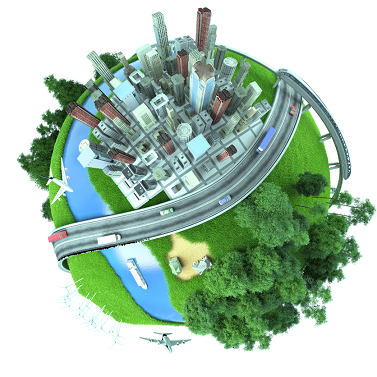 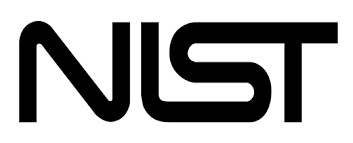 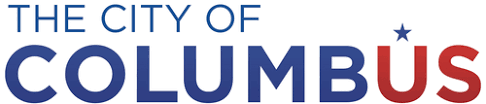 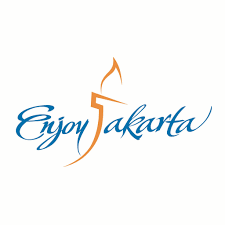 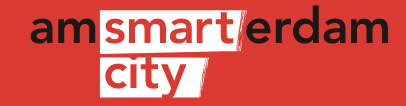 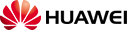 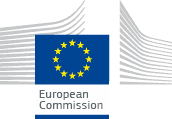 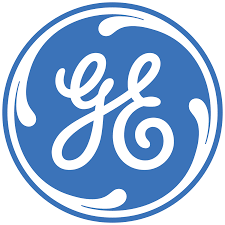 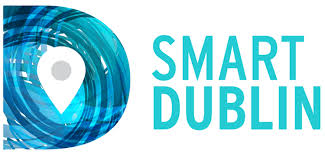 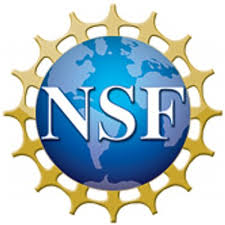 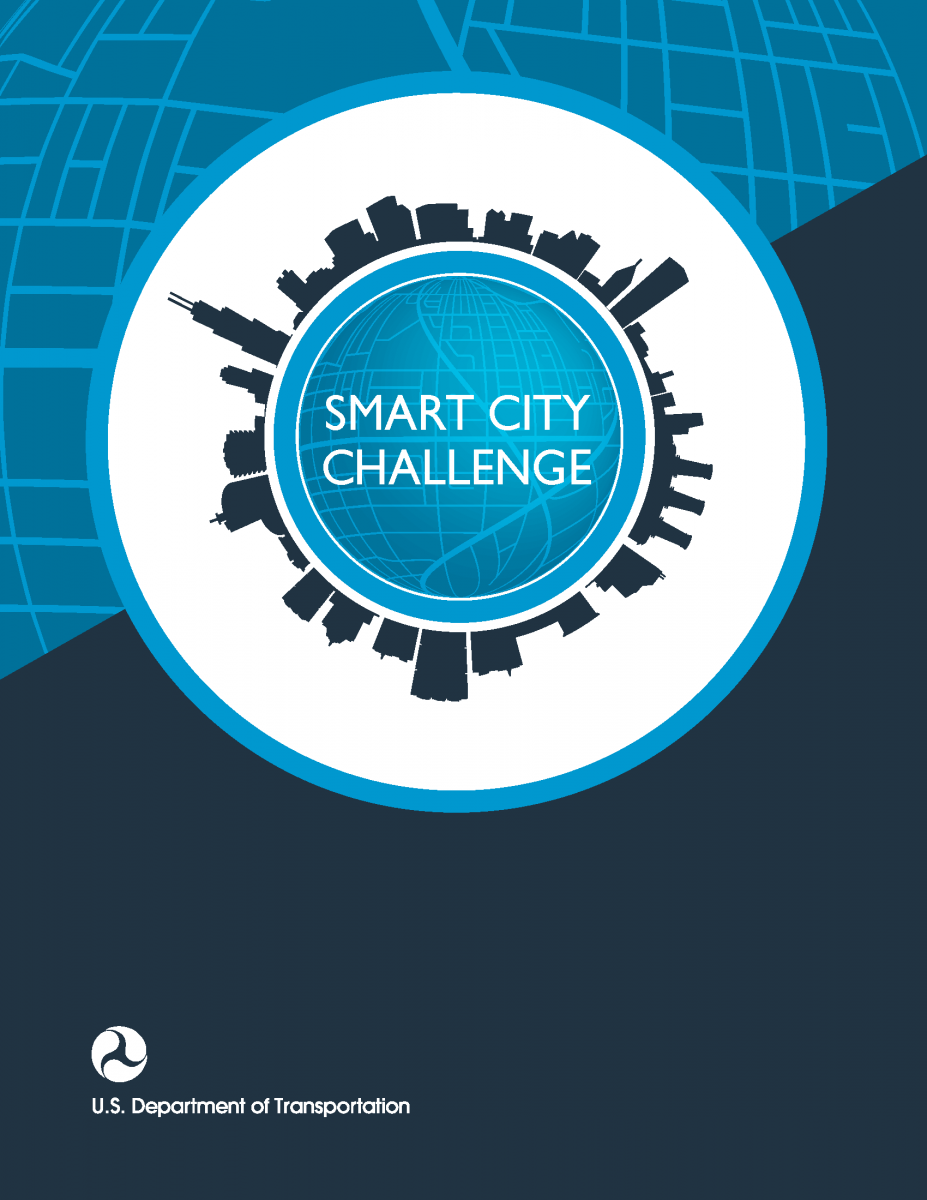 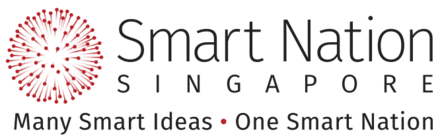 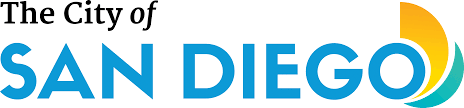 50
City-Scale Sensing Introduction
Signpost
Motivation
Shared Resources
Deployability
Implementation
Evaluation
51
Air Quality Monitoring
Urban Noise Classification
Traffic Queue Sensing
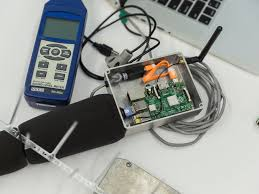 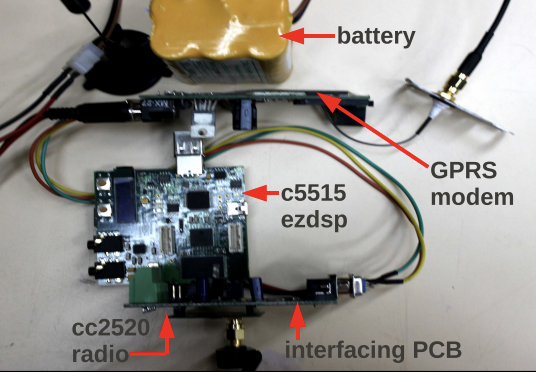 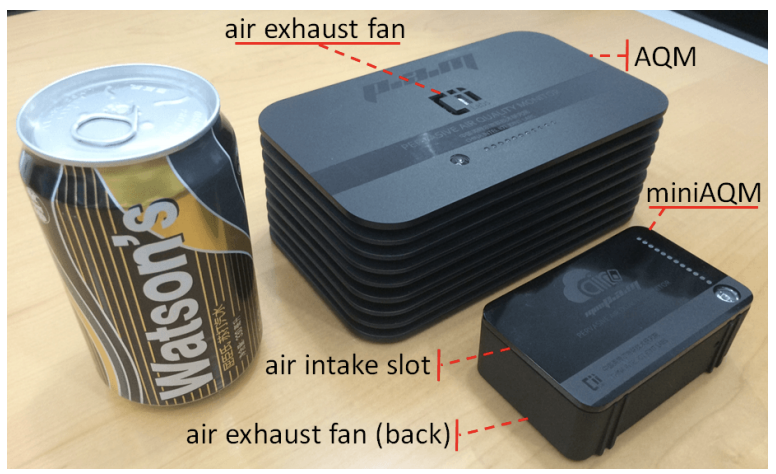 [1]
[2]
[3]
Lots of interesting applications and interested parties.But let’s look at the process of actually creating and deploying an application.
52
[1] Cheng et al. AirCloud: a cloud-based air-quality monitoring system for everyone. 2014.   [2] Sounds of New Your City. 2016.   [3] Sen et al. Kyun Queue: A Sensor Network System To Monitor Road Traffic Queues, 2012
Many steps to building traffic queue sensing
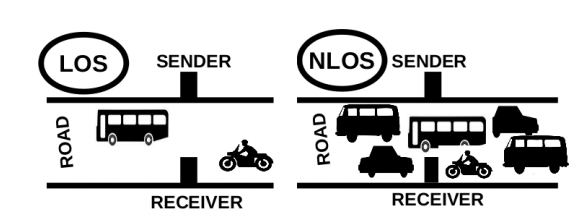 Sensing Hypothesis/Hardware
53
[1]  Sen et al. Kyun Queue: A Sensor Network System To Monitor Road Traffic Queues, 2012
Many steps to building traffic queue sensing
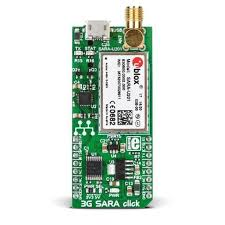 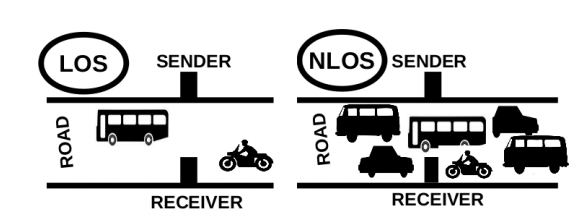 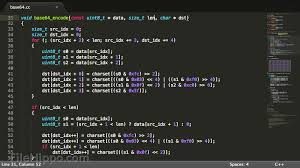 Sensing Hypothesis/Hardware
Networking
Networking Driver
54
[1]  Sen et al. Kyun Queue: A Sensor Network System To Monitor Road Traffic Queues, 2012
Many steps to building traffic queue sensing
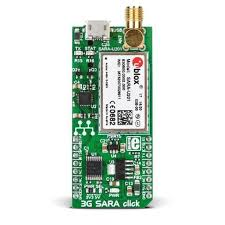 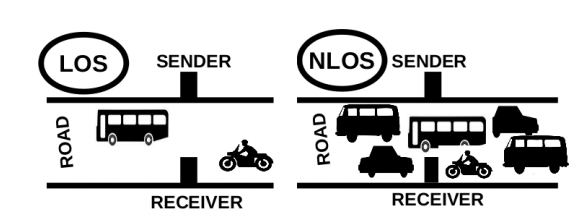 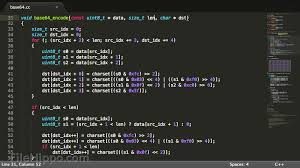 Sensing Hypothesis/Hardware
Networking
Networking Driver
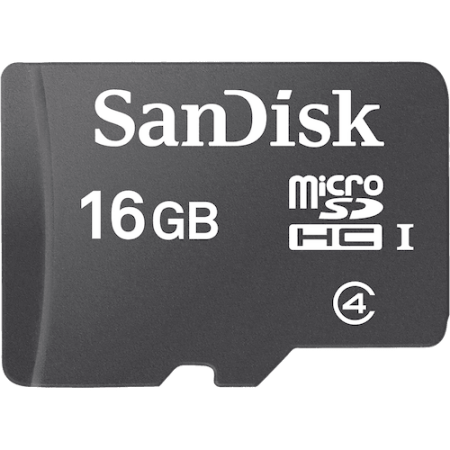 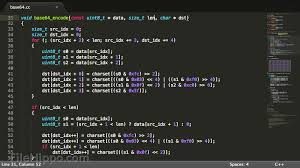 Storage
Storage Driver
55
[1]  Sen et al. Kyun Queue: A Sensor Network System To Monitor Road Traffic Queues, 2012
Many steps to building traffic queue sensing
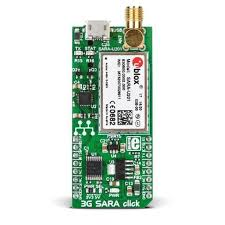 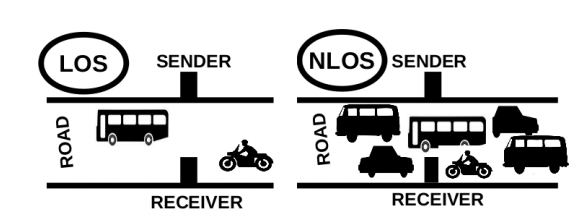 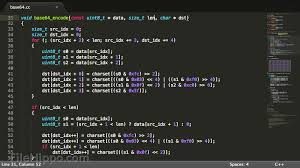 Sensing Hypothesis/Hardware
Networking
Networking Driver
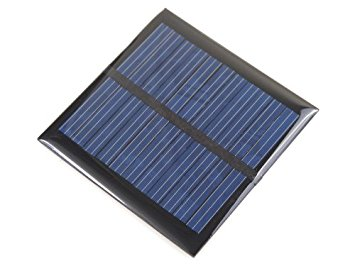 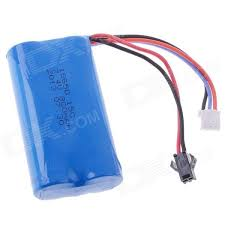 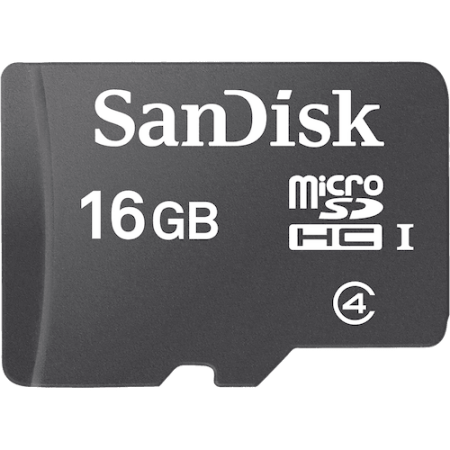 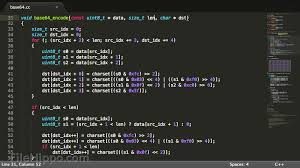 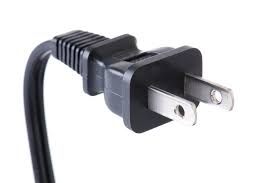 Sustainable Power
Storage
Storage Driver
56
[1]  Sen et al. Kyun Queue: A Sensor Network System To Monitor Road Traffic Queues, 2012
Many steps to building traffic queue sensing
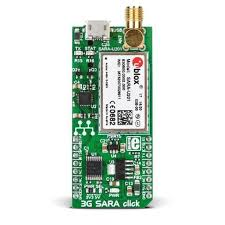 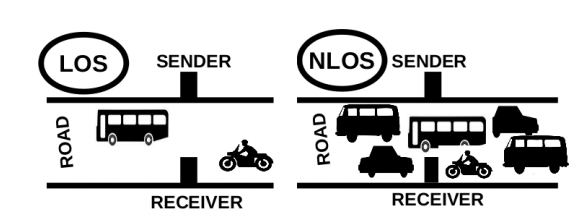 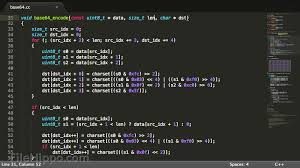 Sensing Hypothesis/Hardware
Networking
Networking Driver
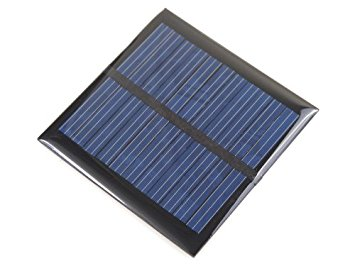 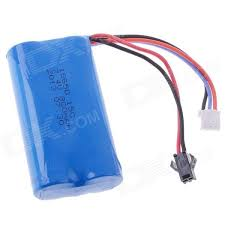 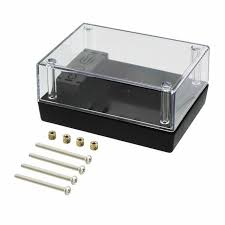 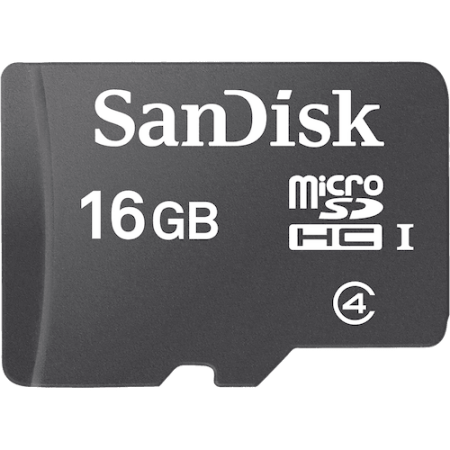 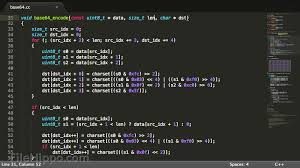 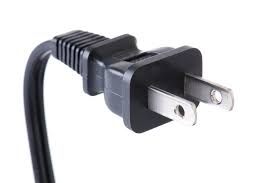 Weatherproof Casing
Sustainable Power
Storage
Storage Driver
57
[1]  Sen et al. Kyun Queue: A Sensor Network System To Monitor Road Traffic Queues, 2012
Many steps to building traffic queue sensing
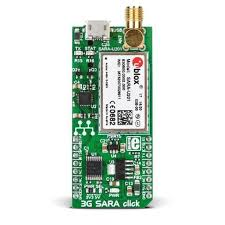 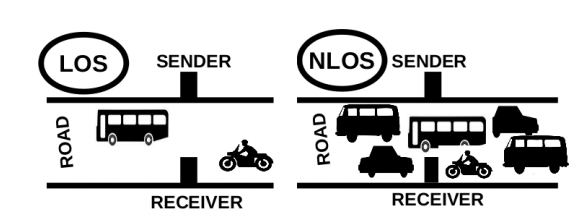 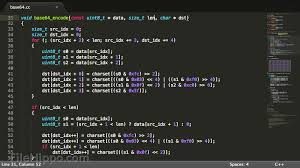 Sensing Hypothesis/Hardware
Networking
Networking Driver
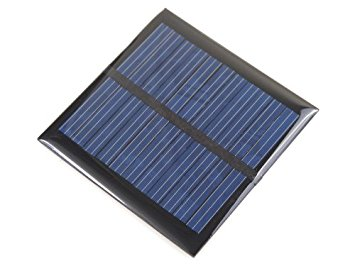 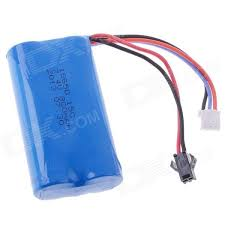 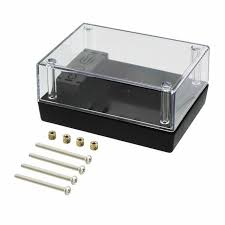 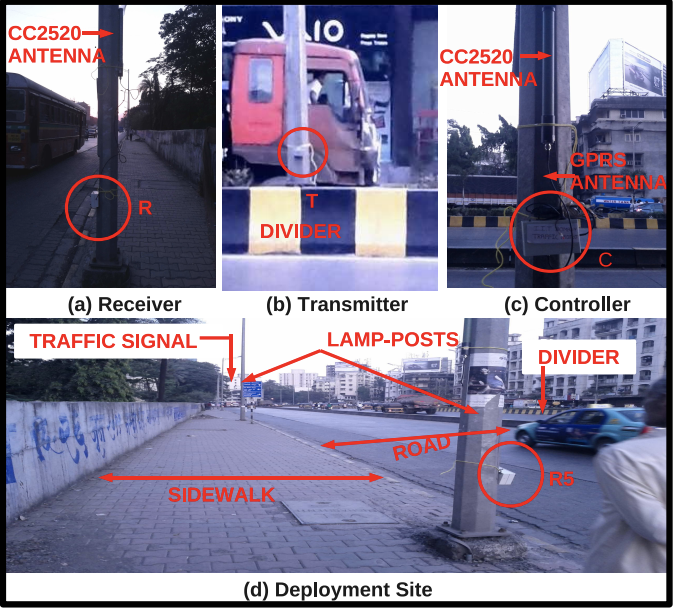 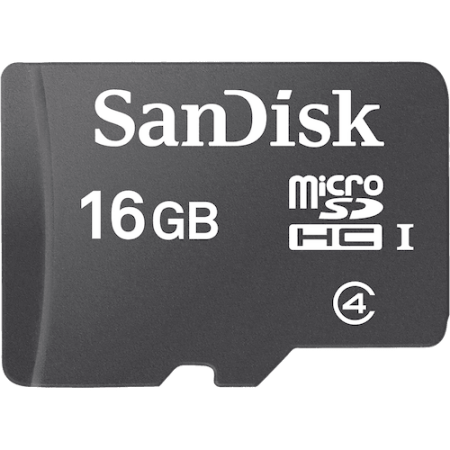 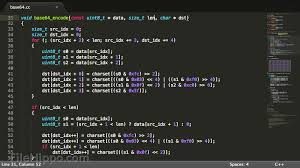 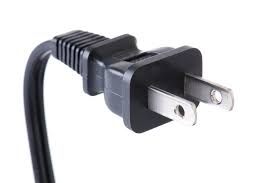 [1]
Weatherproof Casing
Sustainable Power
Deploy
Storage
Storage Driver
58
[1]  Sen et al. Kyun Queue: A Sensor Network System To Monitor Road Traffic Queues, 2012
Key functions are repeated
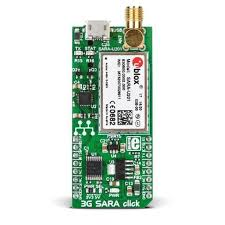 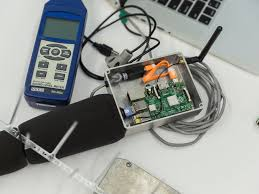 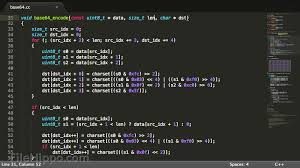 [1]
Sensing Hypothesis/Hardware
Networking
Networking Driver
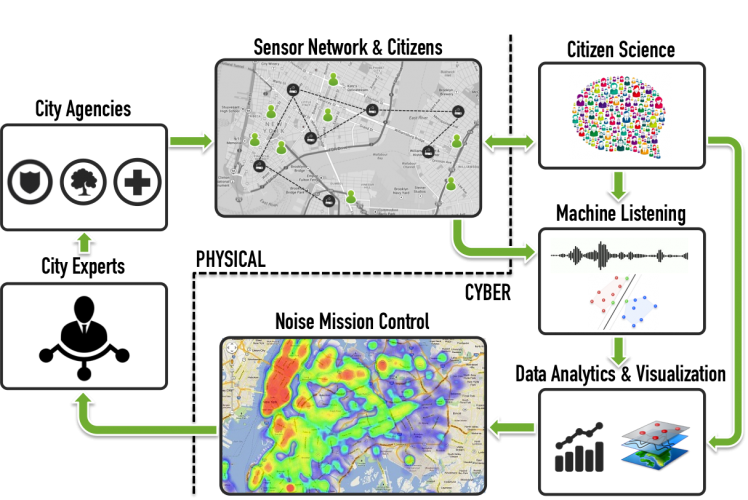 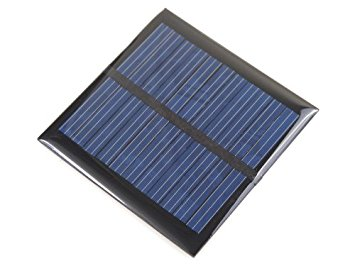 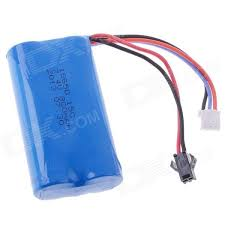 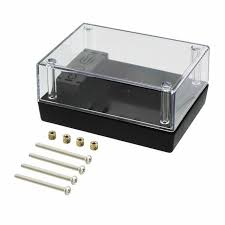 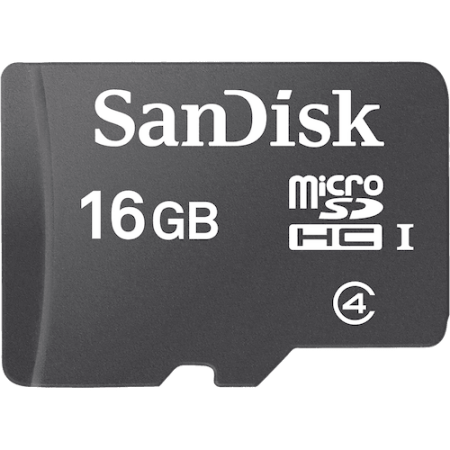 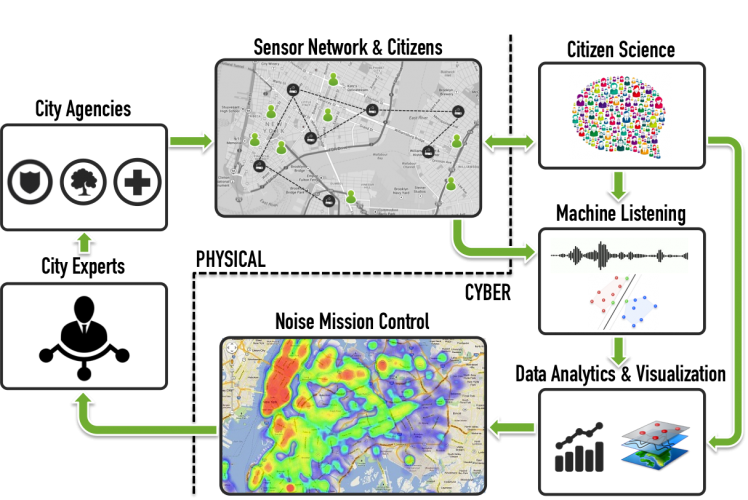 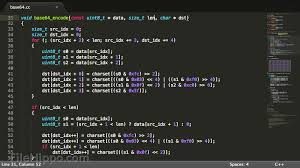 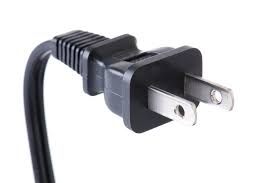 [1]
Weatherproof Casing
Sustainable Power
Deploy
Storage
Storage Driver
59
[1]  Sounds of New York City. 2016
Key functions are repeated
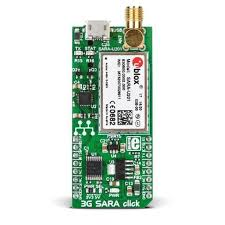 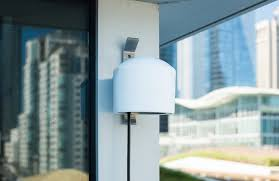 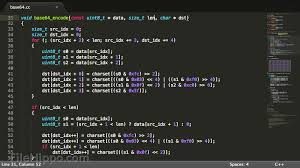 [1]
Sensing Hypothesis/Hardware
Networking
Networking Driver
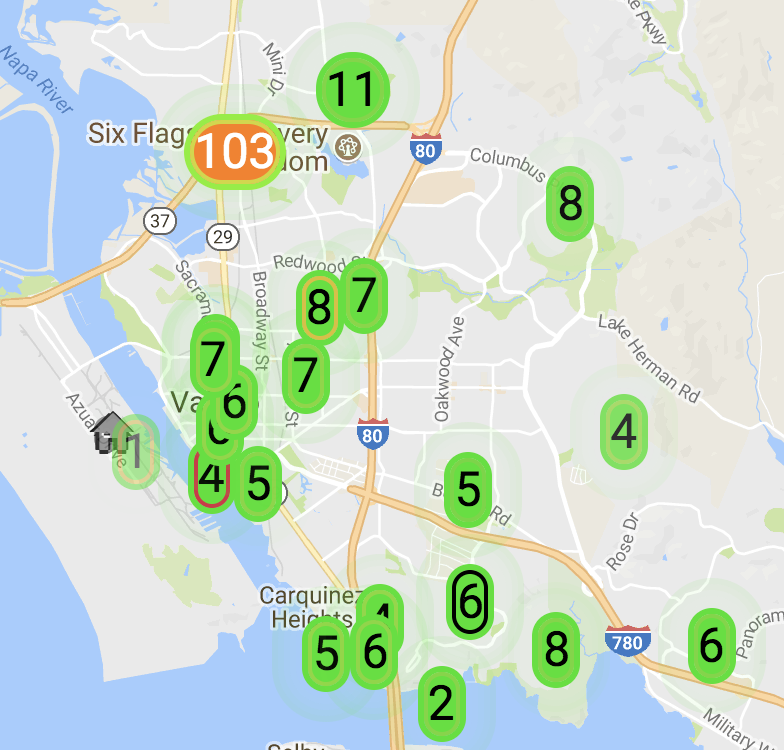 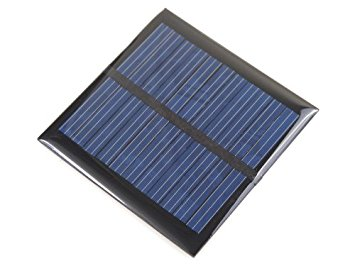 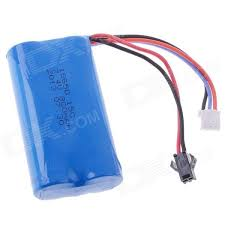 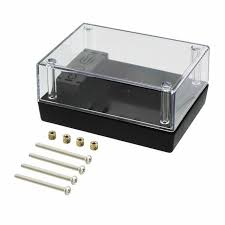 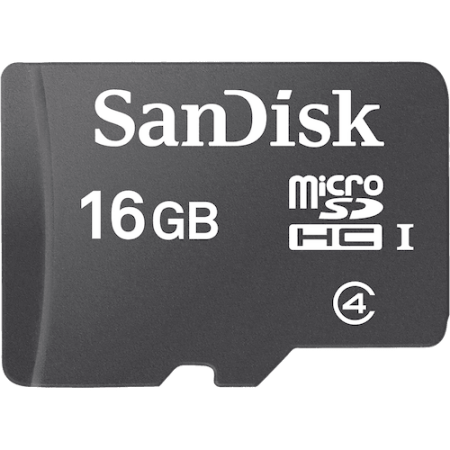 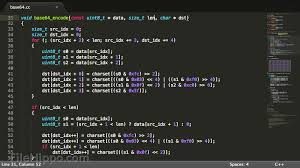 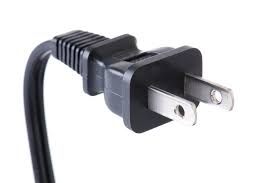 [1]
Weatherproof Casing
Sustainable Power
Deploy
Storage
Storage Driver
60
[1]  Purple Air. 2018
Signpost Enables City-Scale Sensing
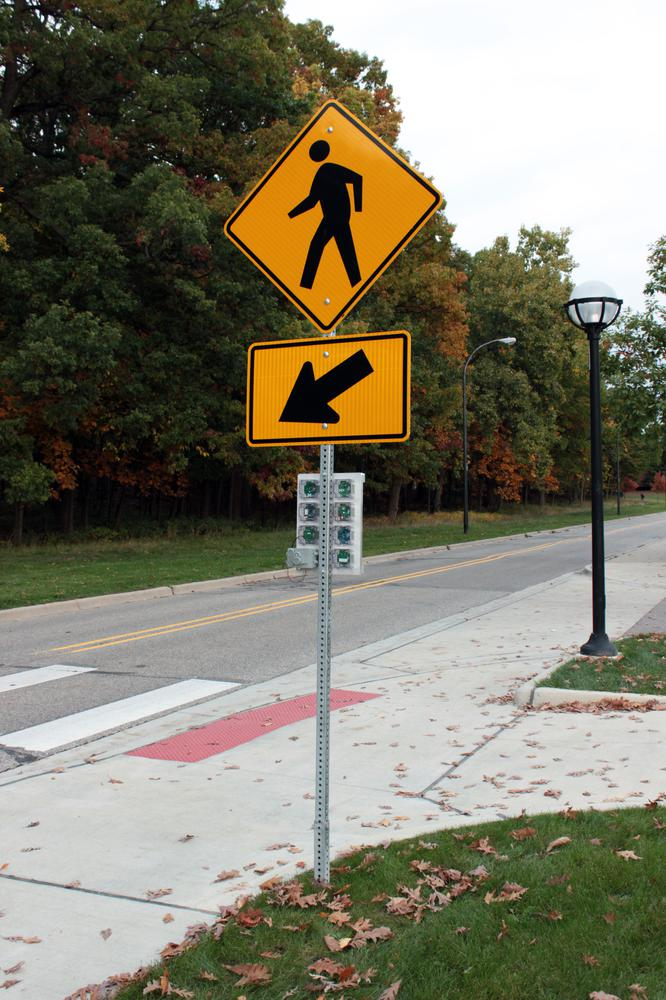 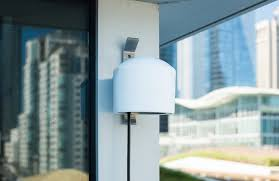 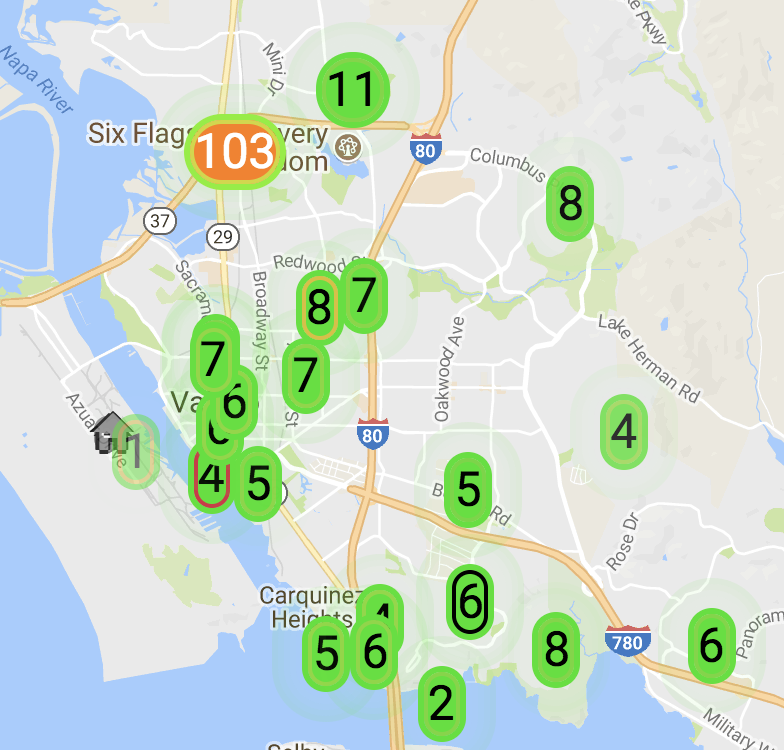 [1]
[1]
Sensing Hypothesis/Hardware
Deploy
Integrate with Signpost
Joshua Adkins, Branden Ghena, Neal Jackson, Pat Pannuto, Samuel Rohrer, Bradford Campbell, and Prabal Dutta”The Signpost Platform for City-Scale Sensing." IPSN’18
61
[1]  Purple Air. 2018.
City-Scale Sensing Introduction
Signpost
Motivation
Shared Resources
Deployability
Implementation
Evaluation
62
Key functions are repeated
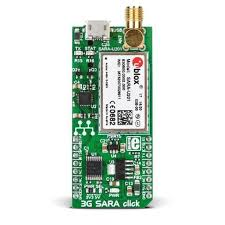 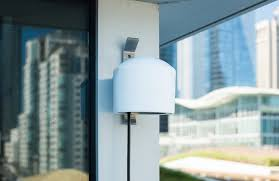 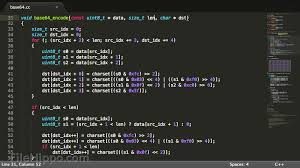 [1]
Sensing Hypothesis/Hardware
Networking
Networking Driver
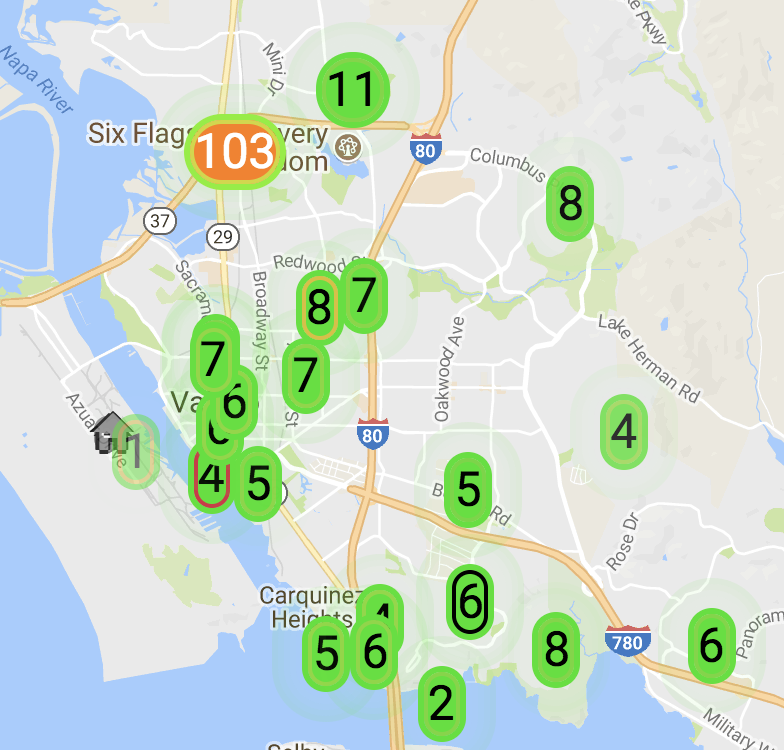 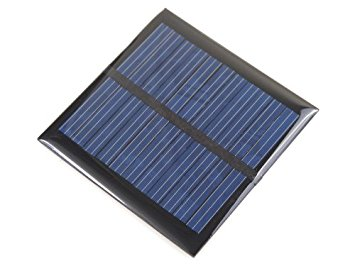 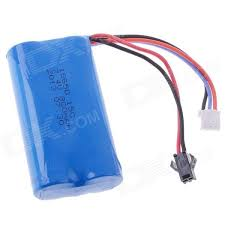 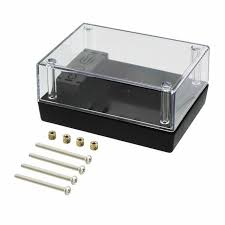 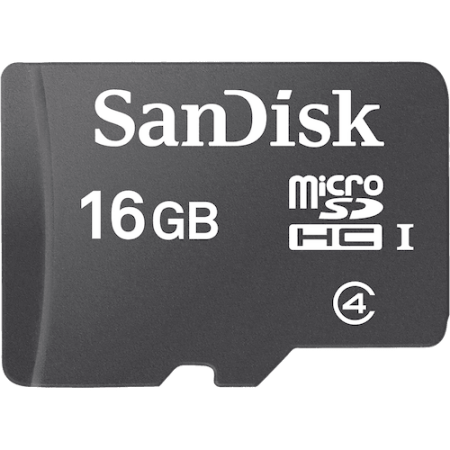 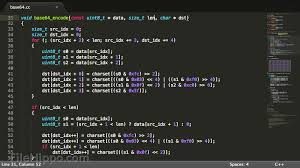 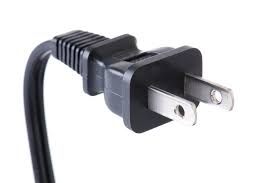 [1]
Weatherproof Casing
Sustainable Power
Deploy
Storage
Storage Driver
63
[1]  Purple Air. 2018
Can be provided with a GPS
Higher power/linux class processing
64
Software abstraction through a single interface
Platform
Sensor
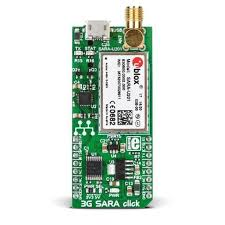 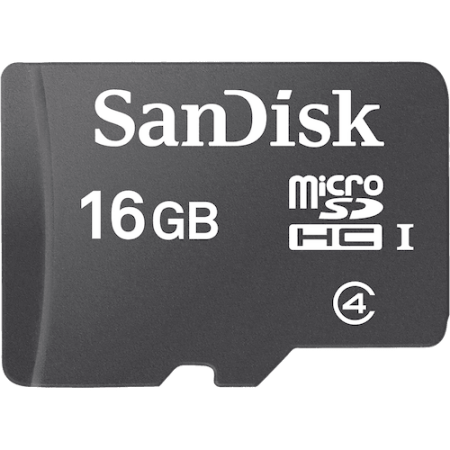 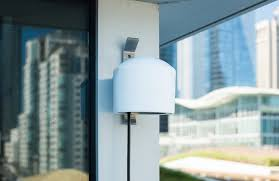 Storage
Networking
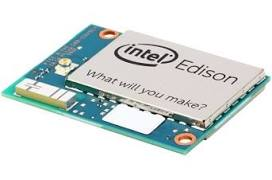 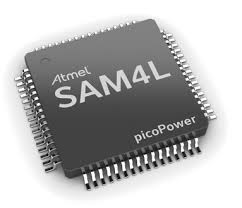 Platform Interface
Platform Controller
High Performance Processing
Sensing Hypothesis/Hardware
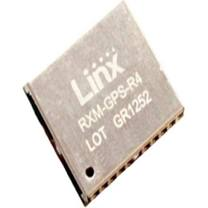 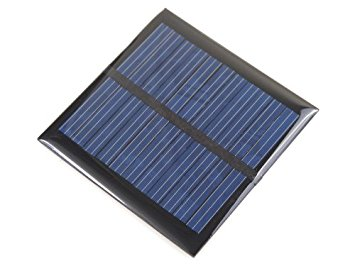 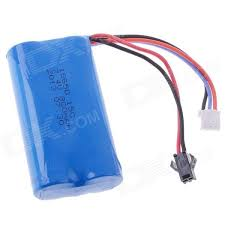 - Ubiquitous
 - Easy to adapt/implement
 - Physically pluggable
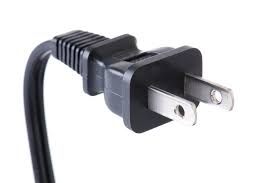 Sustainable Power
65
GPS
Abstracting away functionality
Platform
Sensor
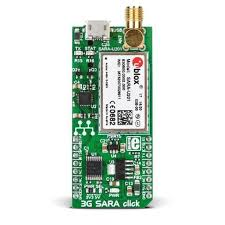 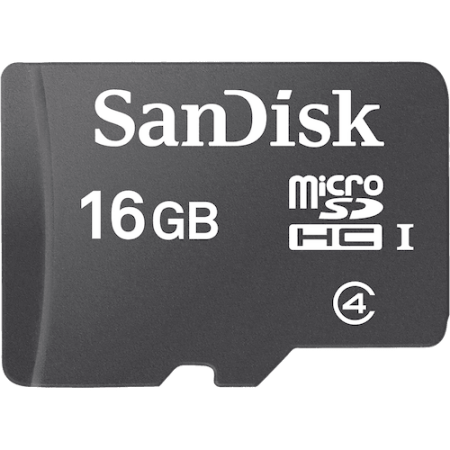 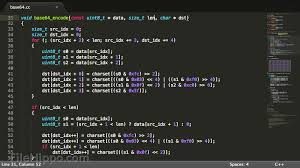 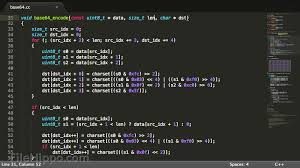 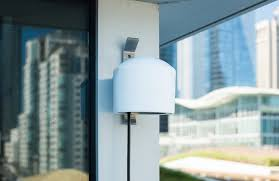 Networking
Networking Driver
Storage
Storage Driver
Sensing Hypothesis/Hardware
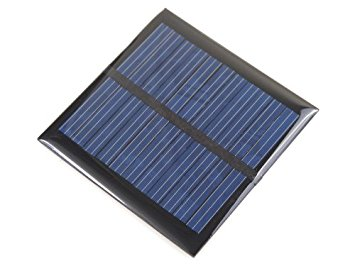 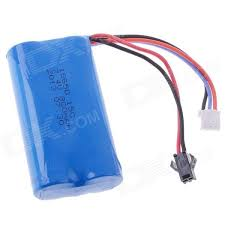 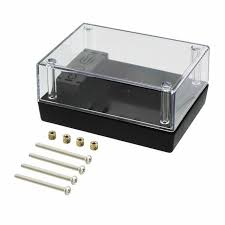 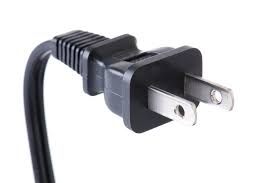 Weatherproof Casing
Sustainable Power
66
A hardware abstraction is not sufficient
Platform
Sensor
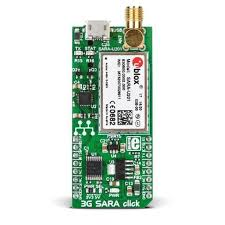 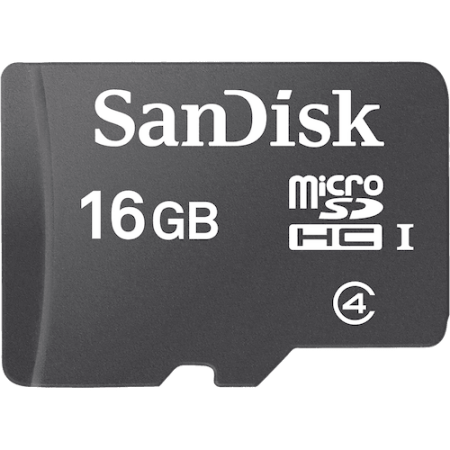 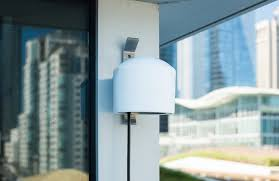 Storage
Networking
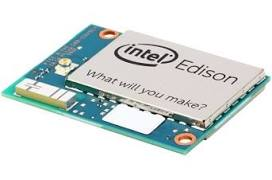 High Performance Processing
Sensing Hypothesis/Hardware
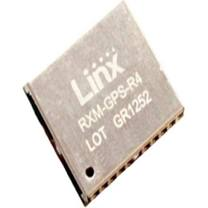 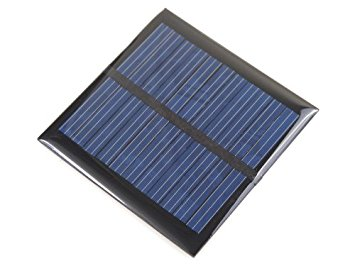 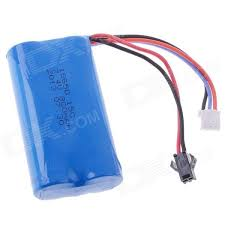 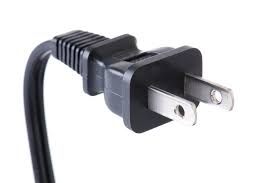 Sustainable Power
67
GPS
A hardware abstraction is not sufficient
Platform
Sensor
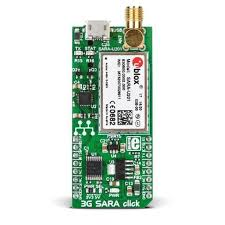 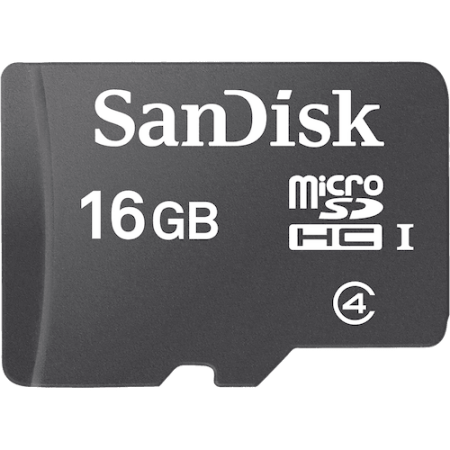 Networking Interface
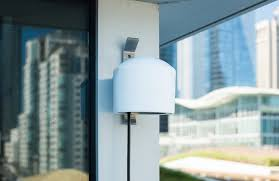 Storage Interface
Storage
Networking
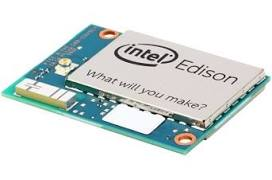 Processing Interface
High Performance Processing
Sensing Hypothesis/Hardware
GPS Interface
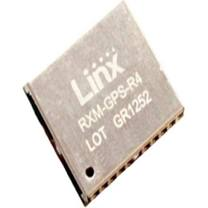 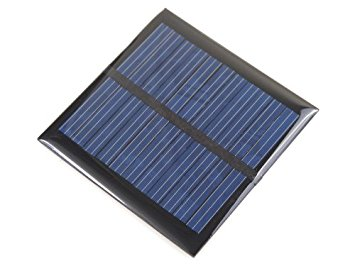 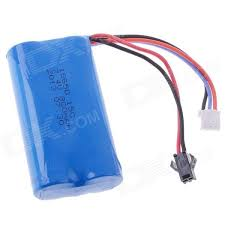 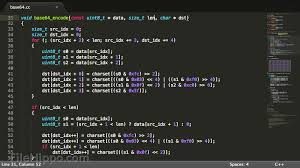 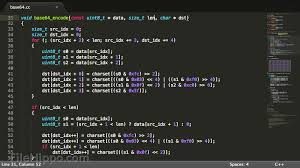 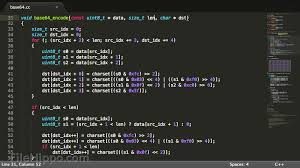 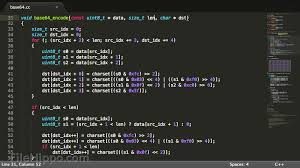 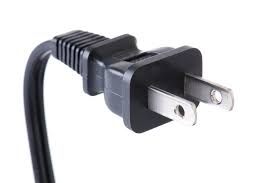 Sustainable Power
68
GPS
Multiple Interfaces = Multiple Drivers
Software abstraction through a single interface
Platform
Sensor
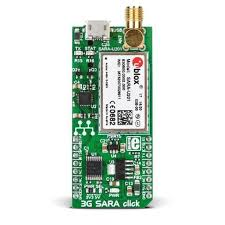 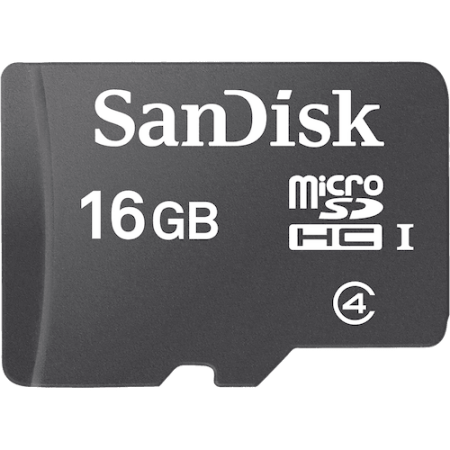 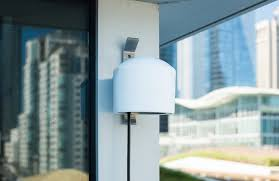 Storage
Networking
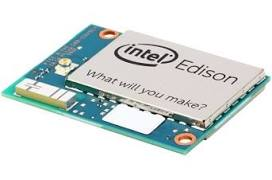 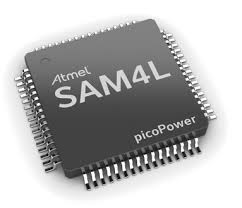 Platform Interface
Platform Controller
High Performance Processing
Sensing Hypothesis/Hardware
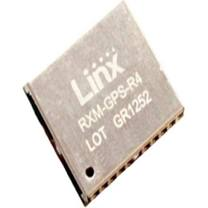 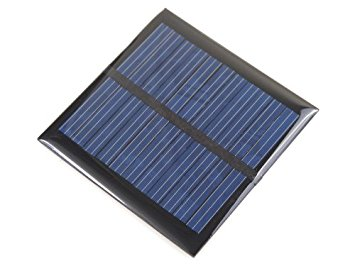 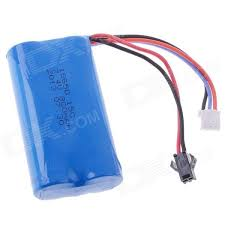 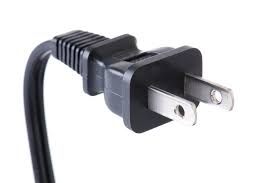 Sustainable Power
69
GPS
City-Scale Sensing Introduction
Signpost
Motivation
Shared Resources
Deployability
Implementation
Evaluation
70
Some applications require granularity
Data can change greatly in low distances
Outlier
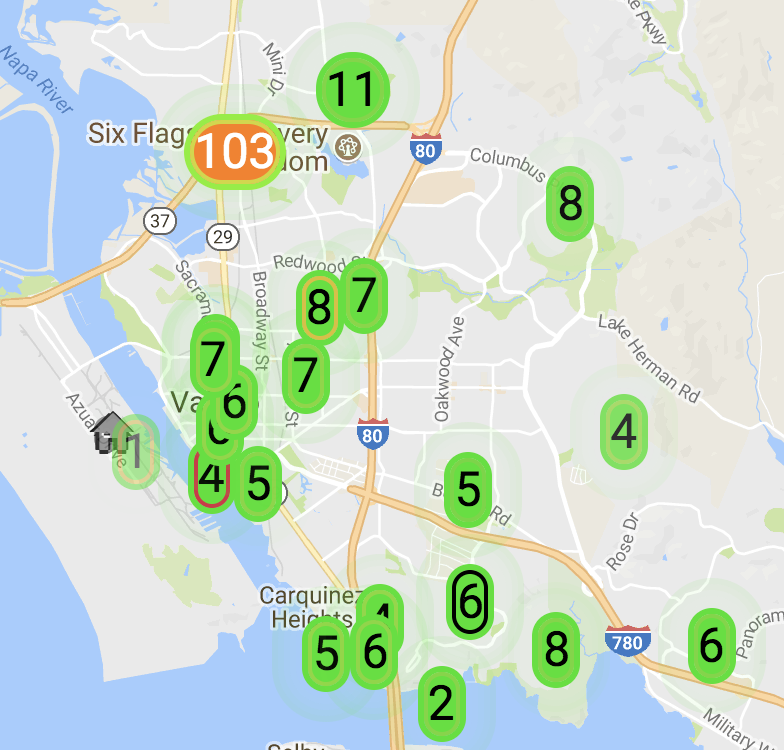 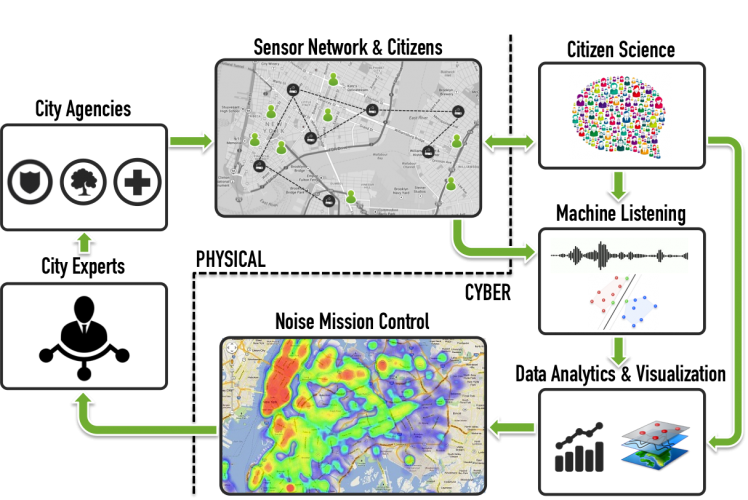 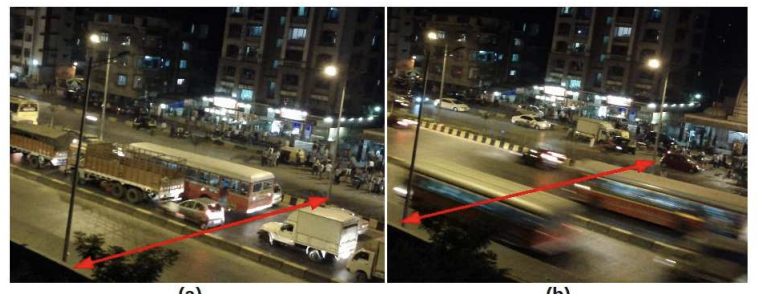 71
[Speaker Notes: If we want to]
Deployment overhead drives cost
Expensive to work with the city
Time consuming
Not conducive to experimentation!
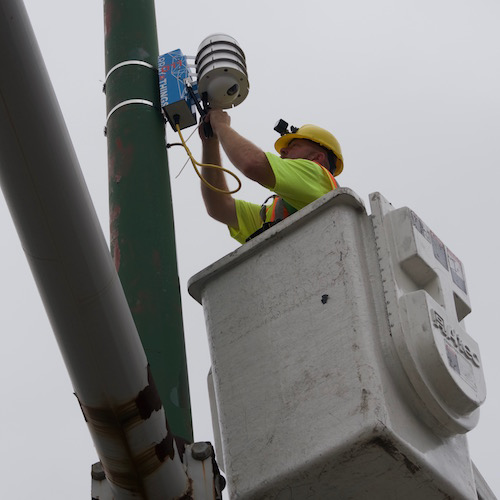 Do not rely on wired infrastructure
No wired power
Solar provides more power densitythan batteries
No wired networking
Should not modify existing infrastructure
72
Multi-tenancy is beneficial to testbeds
One deployment can enable many stakeholders simultaneously
Need to ensure that they do not conflict
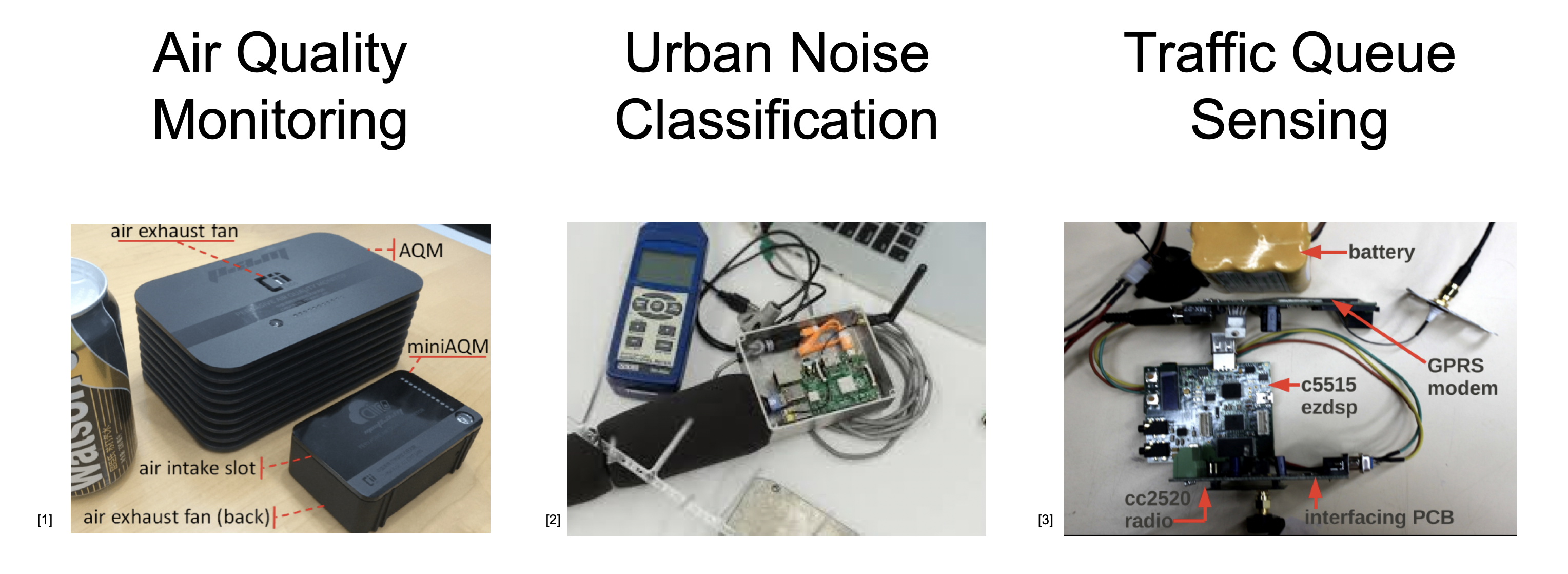 73
City-Scale Sensing Introduction
Signpost
Motivation
Shared Resources
Deployability
Implementation
Evaluation
74
The Signpost Platform
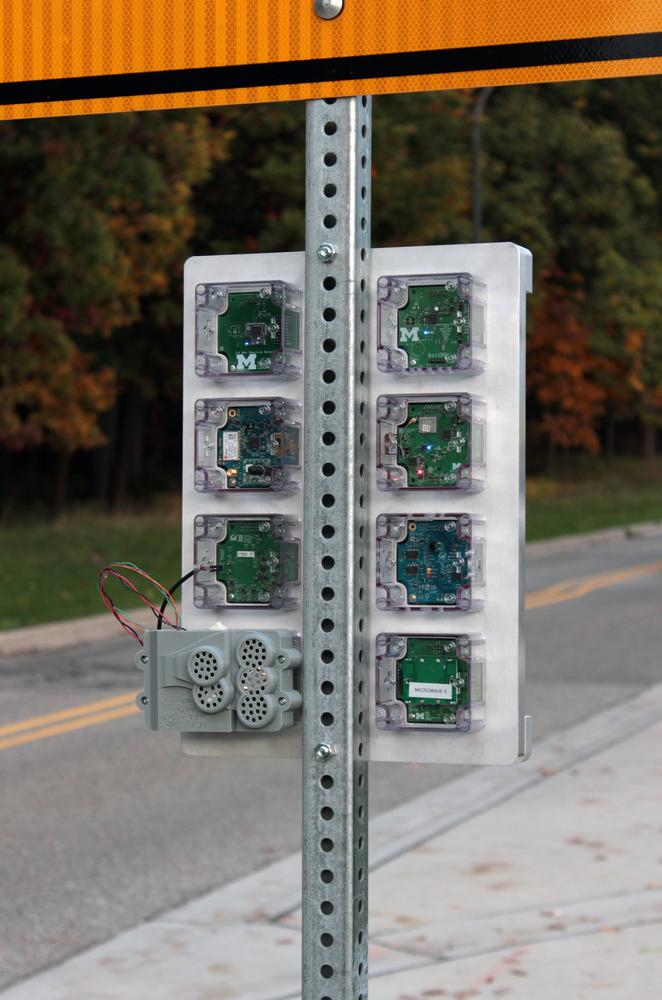 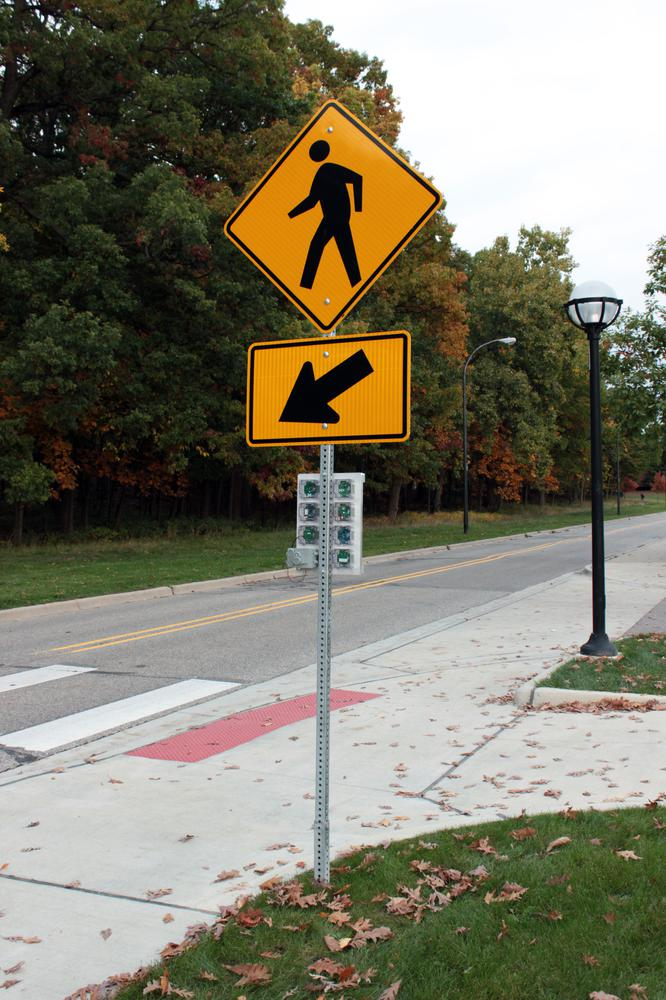 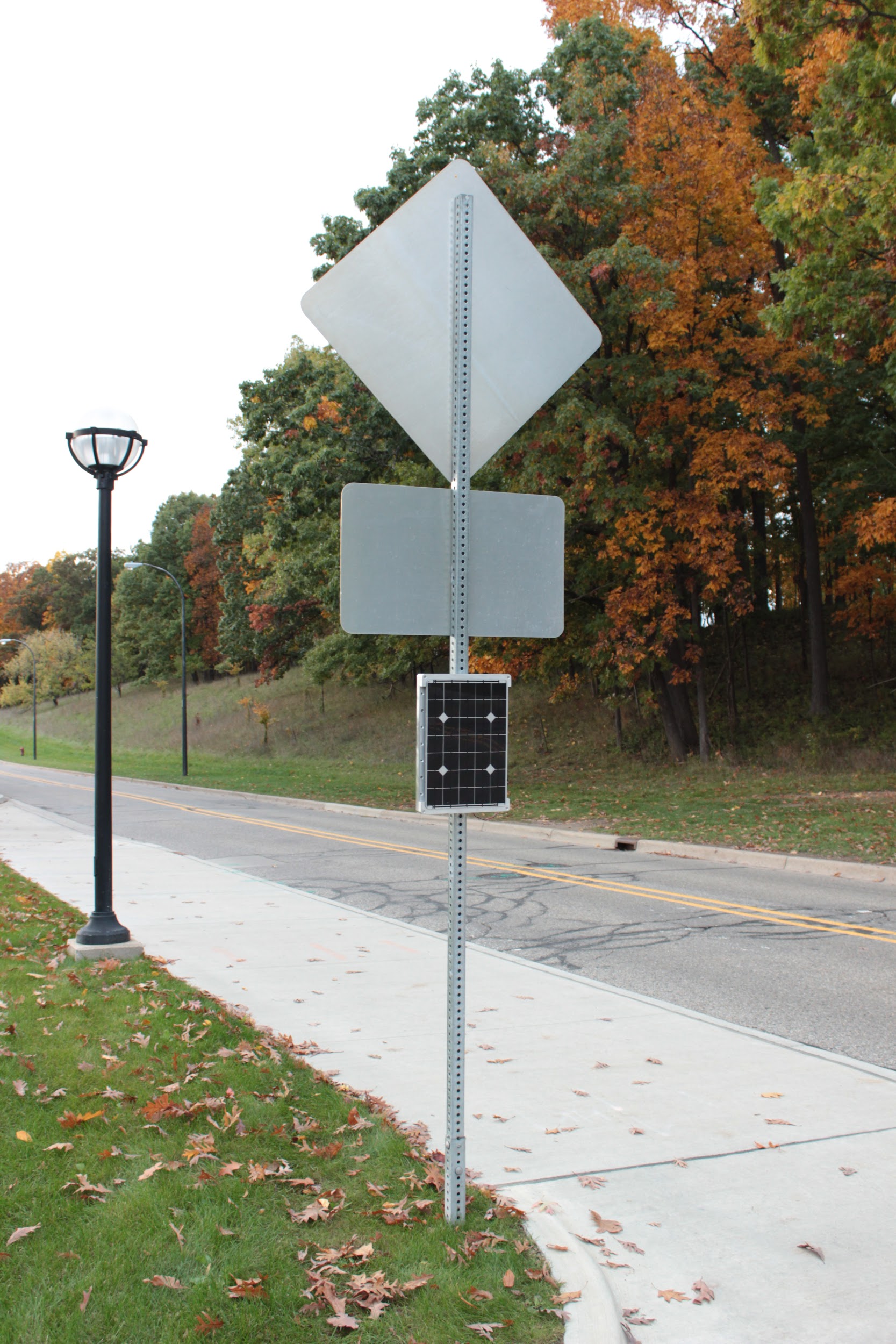 75
Core modules provide shared resources
Radio Module
Control Module
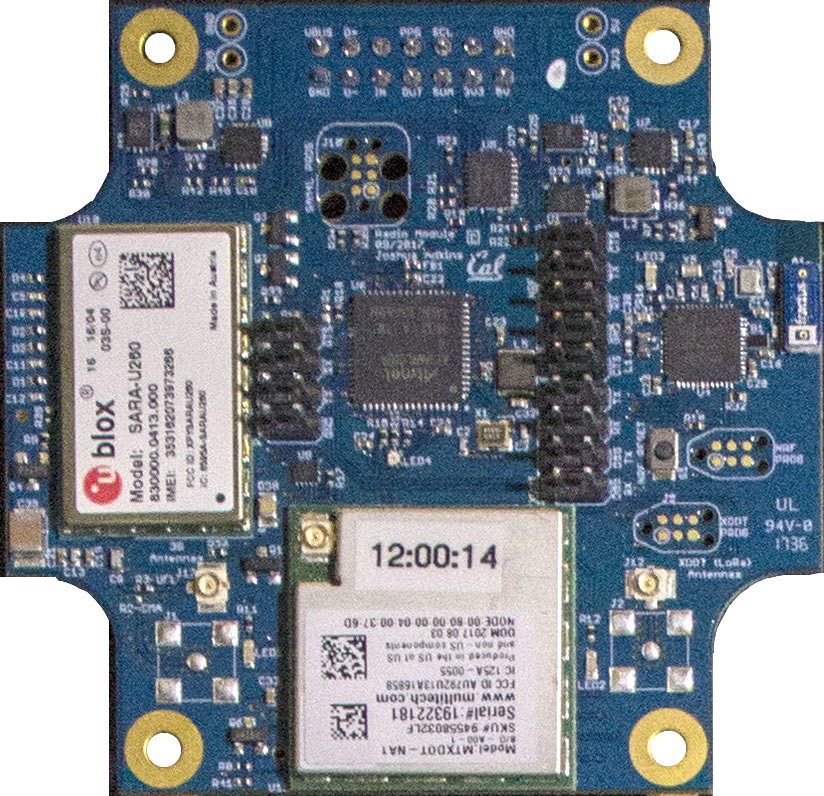 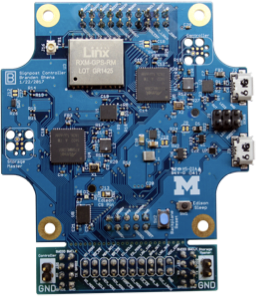 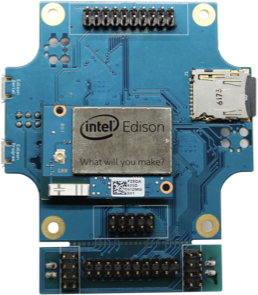 GPS
Storage
3G
Networking
BLE
Processing
LoRa
Making the platform modular supports upgradeability
76
Measurement and isolation support multi-tenancy
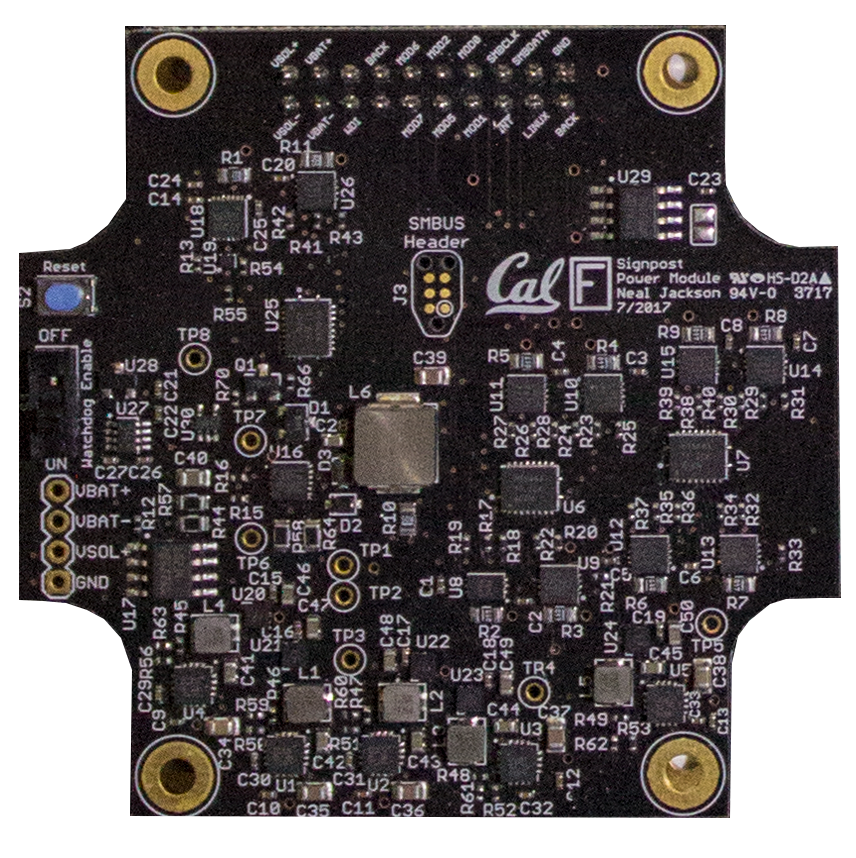 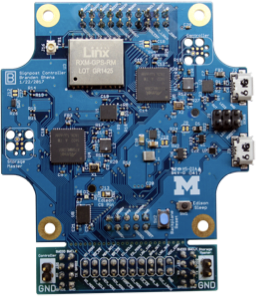 Isolation 
& Monitoring
Power Metering
77
Standard interface for accessing shared resources
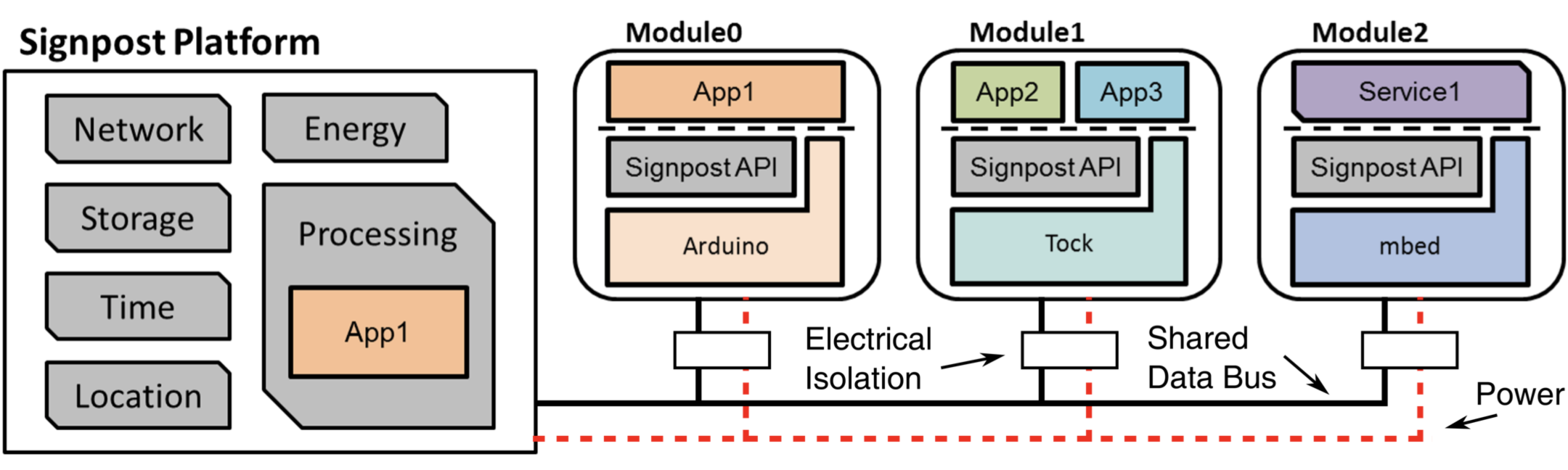 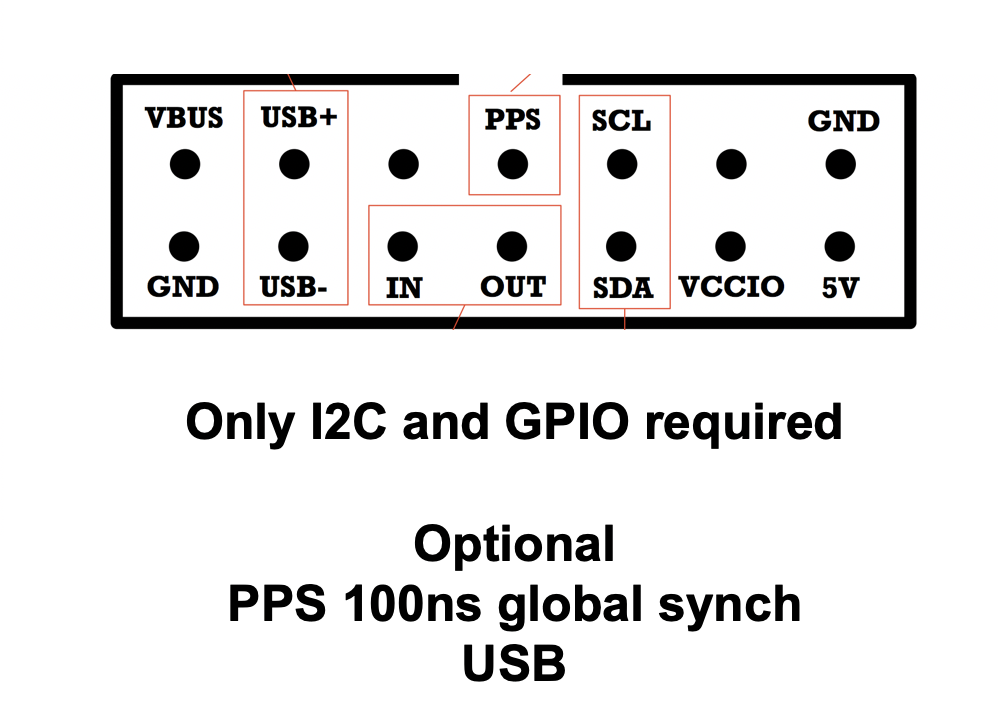 Any software framework can be used for modules
78
Array of Things is one platform approach
Include sensors as platform resources
Applications are software that act on sensor data
High-power hardware and expensive to deploy
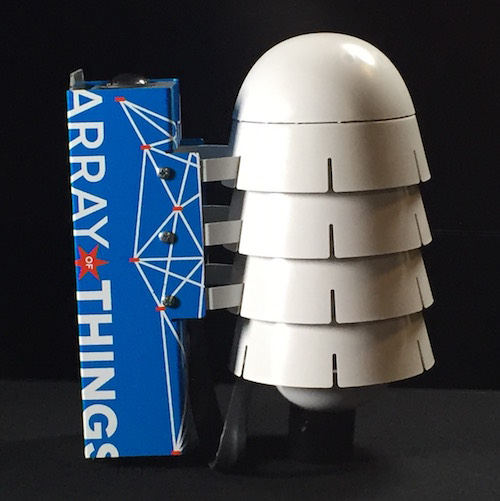 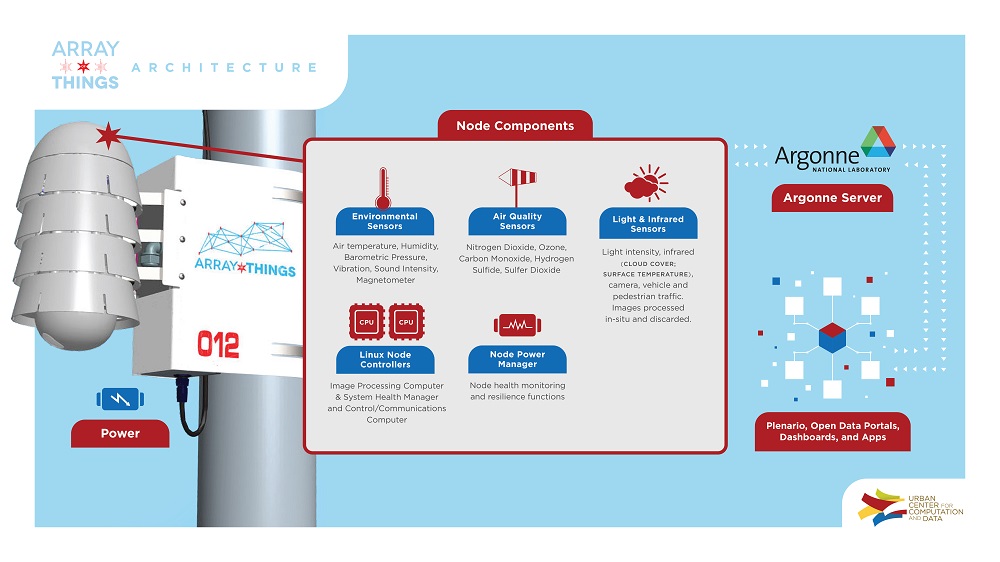 79
Signpost explores the other end of the spectrum
What can we do with less?
Low-power, low-capability, extremely deployable
Limited provided resources, but lots of extensibility

Focus on modularity
Too difficult to start from scratch for every upgrade/change
Components are more expensive 
Deployments is more difficult
The platform should be viewed as shared infrastructure!
Amortize cost with multiple sensors and applications
80
City-Scale Sensing Introduction
Signpost
Motivation
Shared Resources
Deployability
Implementation
Evaluation
81
How much power does a Signpost harvest?
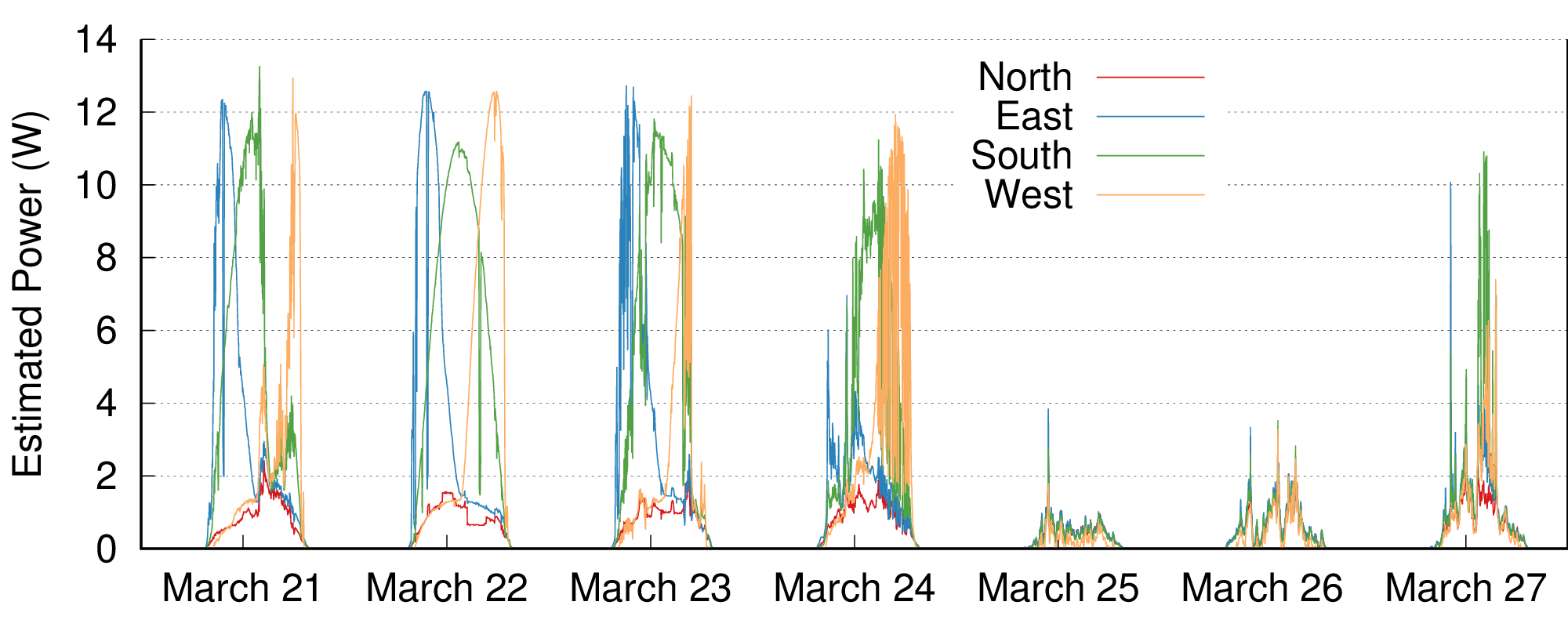 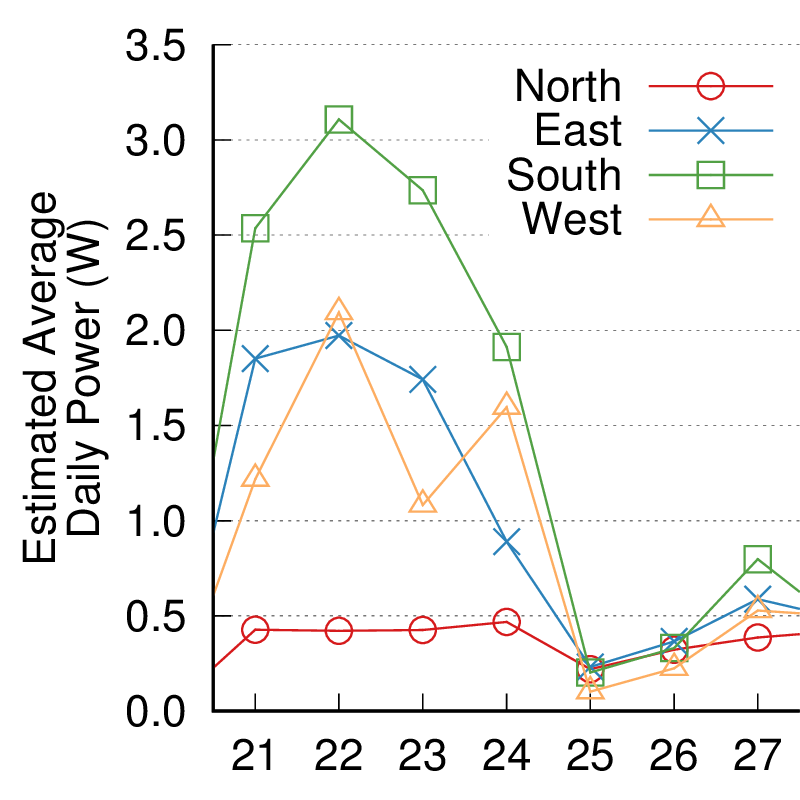 Higher daily variations than directional variations
82
[Speaker Notes: Bigger text ,fix font
Write takeaways on the slide]
How much power can each module draw?
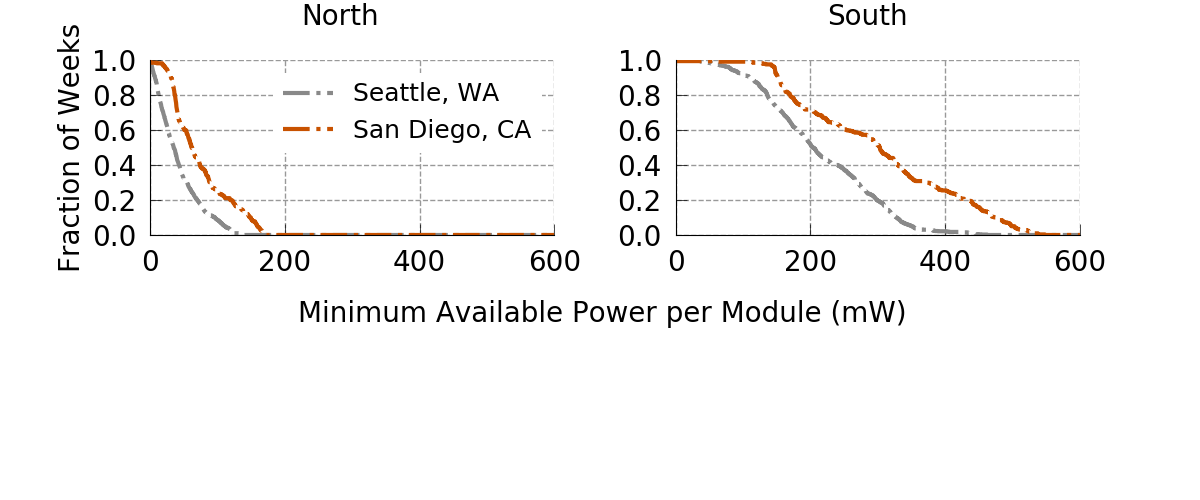 83
[Speaker Notes: Make sure to say it only gets better with scaling - better look
takeaway]
How much power can each module draw?
San Diego 95th Percentile = 162 mW
Seattle 95th Percentile = 3 mW
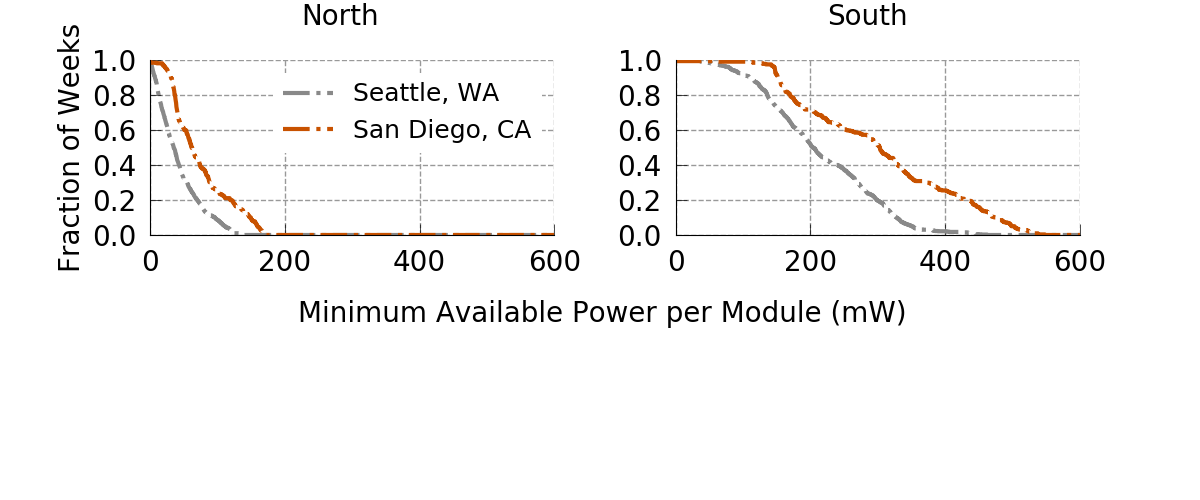 84
[Speaker Notes: Make sure to say it only gets better with scaling - better look
takeaway]
How much power can each module draw?
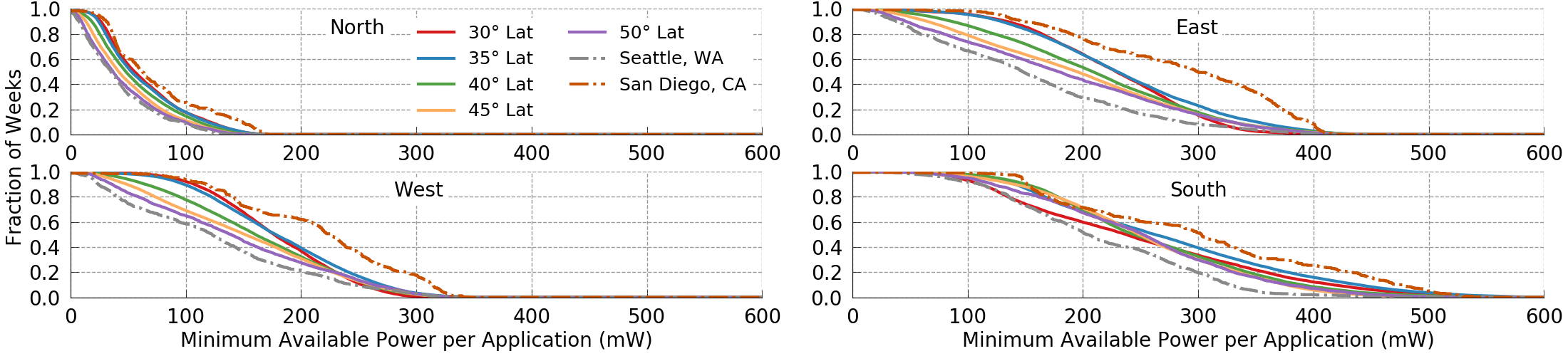 85
[Speaker Notes: Make sure to say it only gets better with scaling - better look
takeaway]
Resources are charged to modules which use them
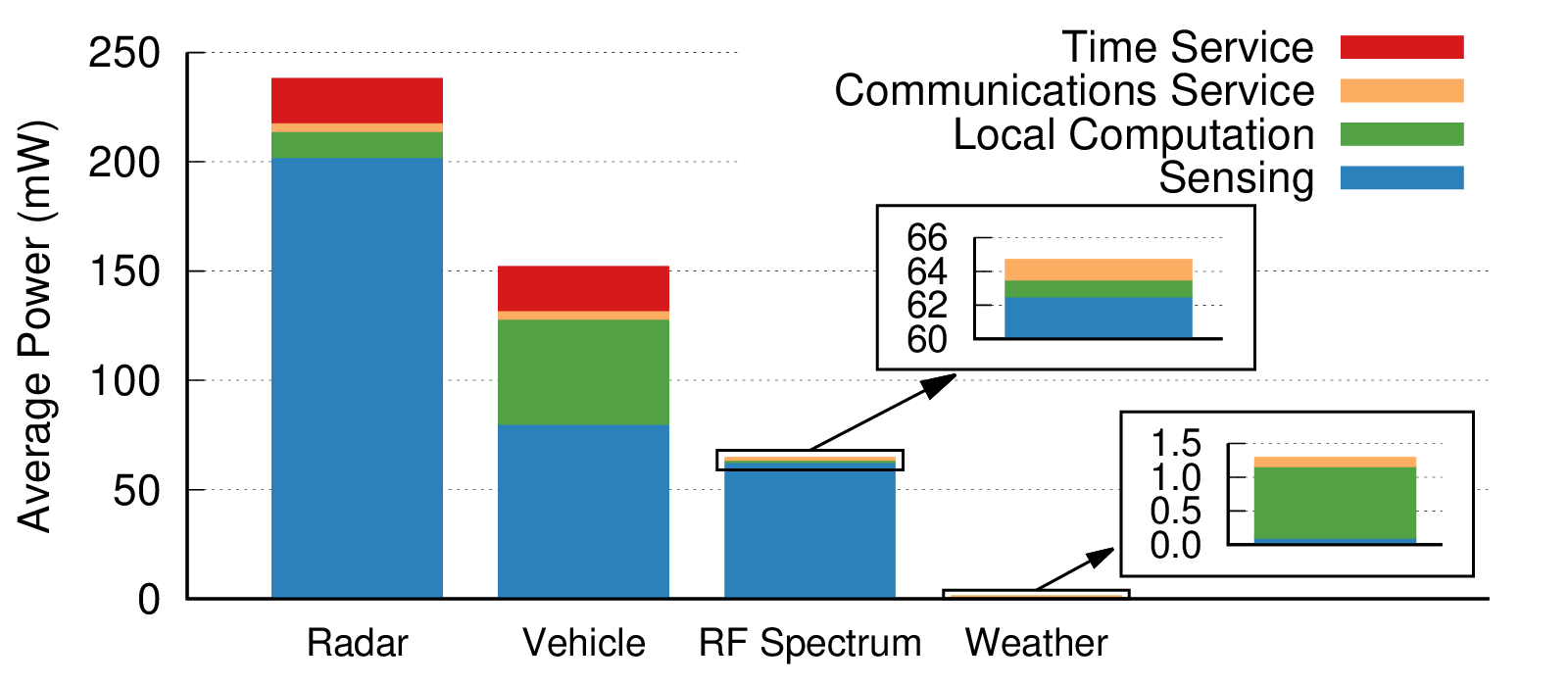 86
[Speaker Notes: Fix font]
Applications running on Signpost
Environmental monitoring (posting to Weather Underground)
Vehicle counting (and bell tower)
TV whitespace sensing
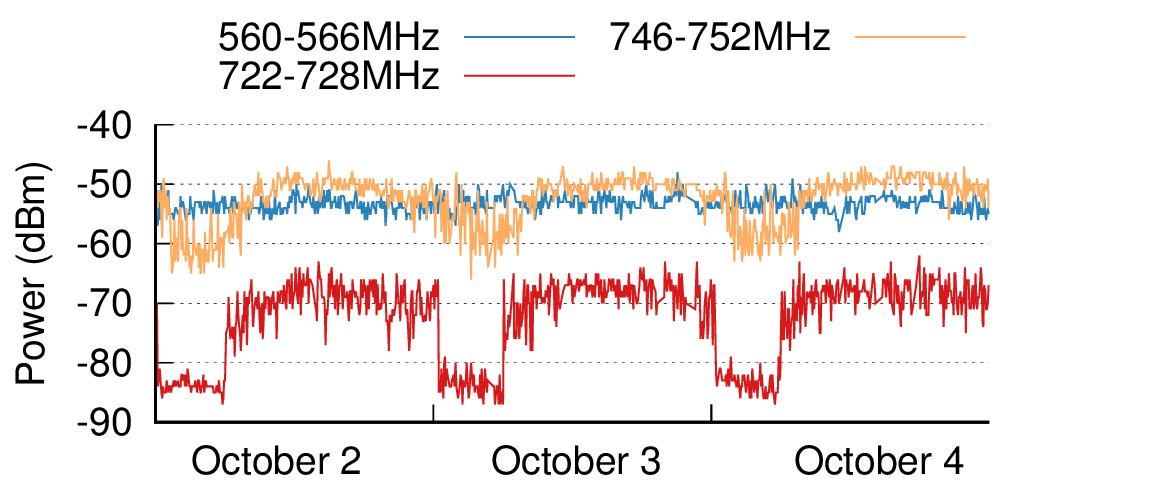 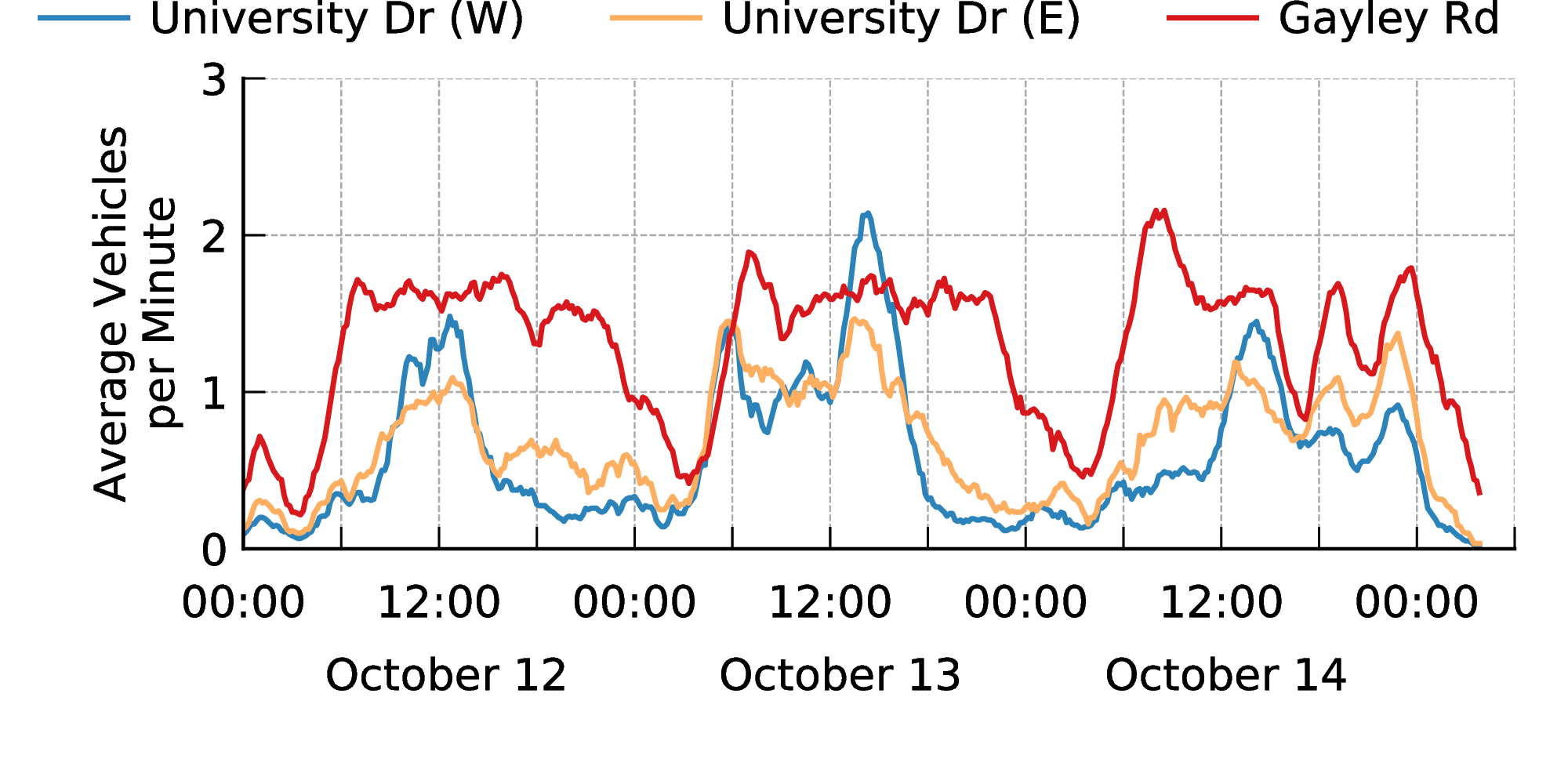 87
[Speaker Notes: Fix font, callout on diurnal power patter/concert]